Network interactions with mustang
MUSTANG Clients
Laura hutchinson, IRIS DMC
Network Interactions
Other than using web services, these clients provide ways to utilize the MUSTANG metrics
MUSTANG Databrowser
LASSO – IRIS IS
MUSTANGular – PNSN

These are ways to visualize the MUSTANG metric values, which can be easier to digest

Can be useful for your own QA
Databrowswer
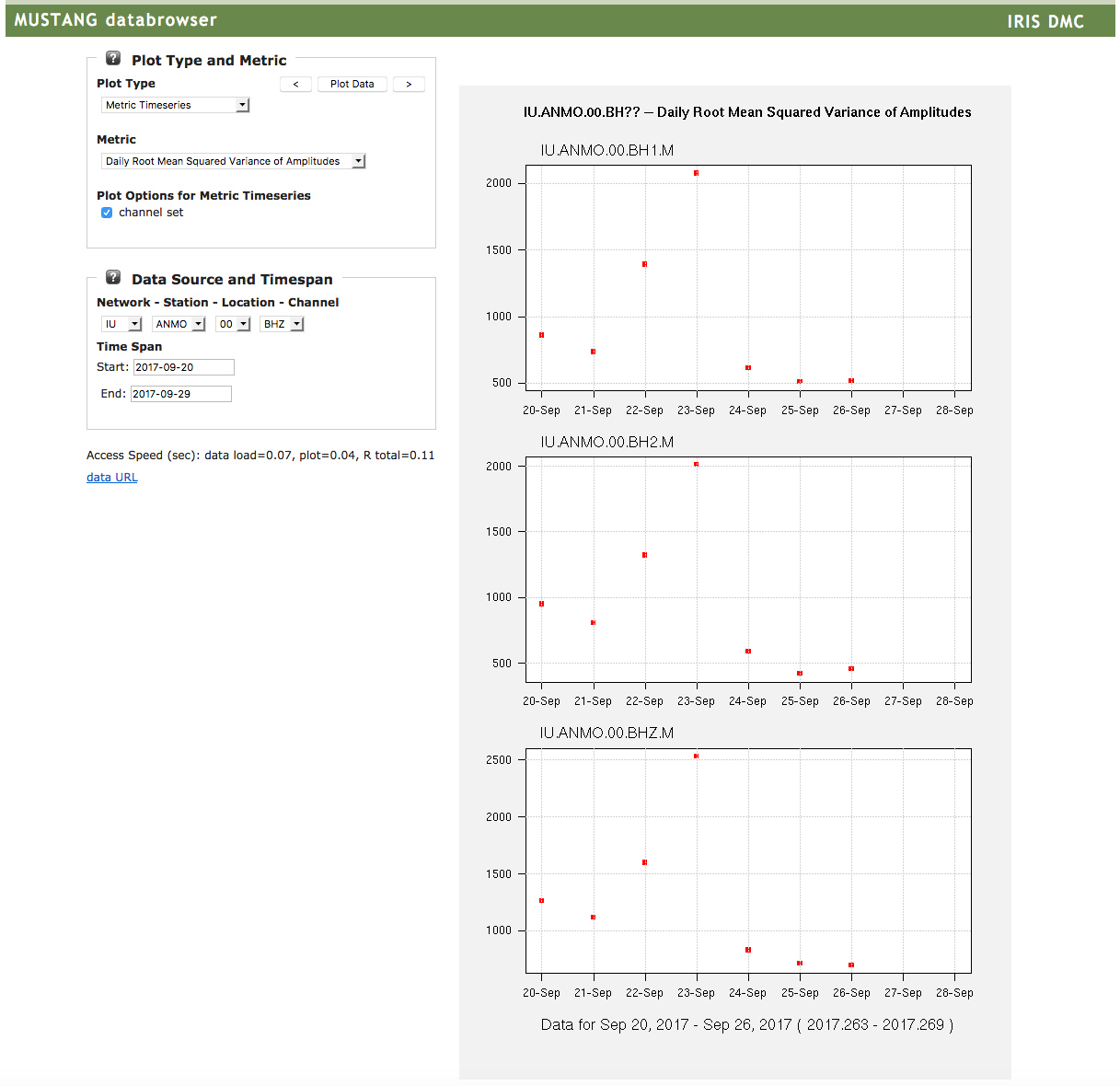 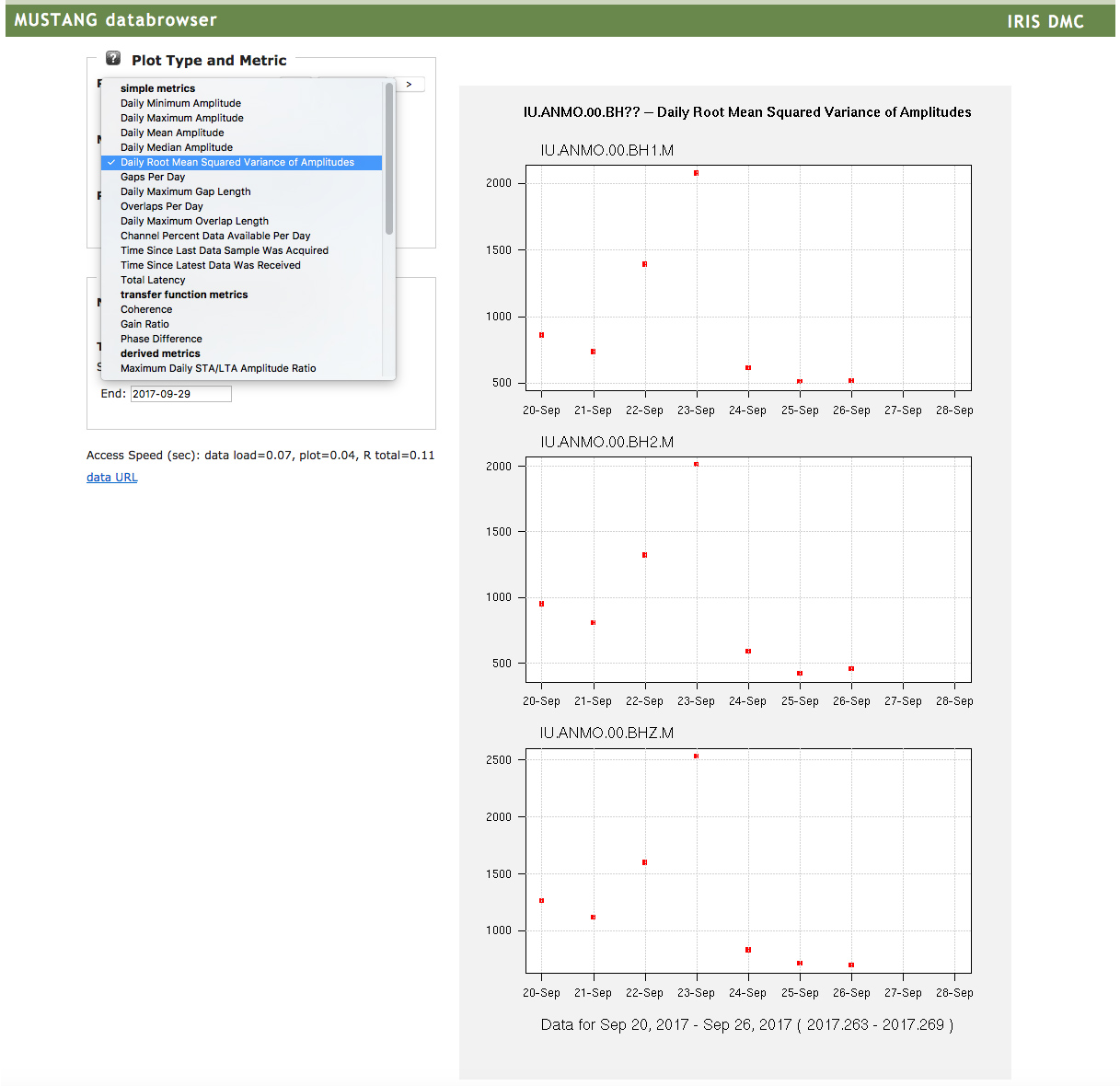 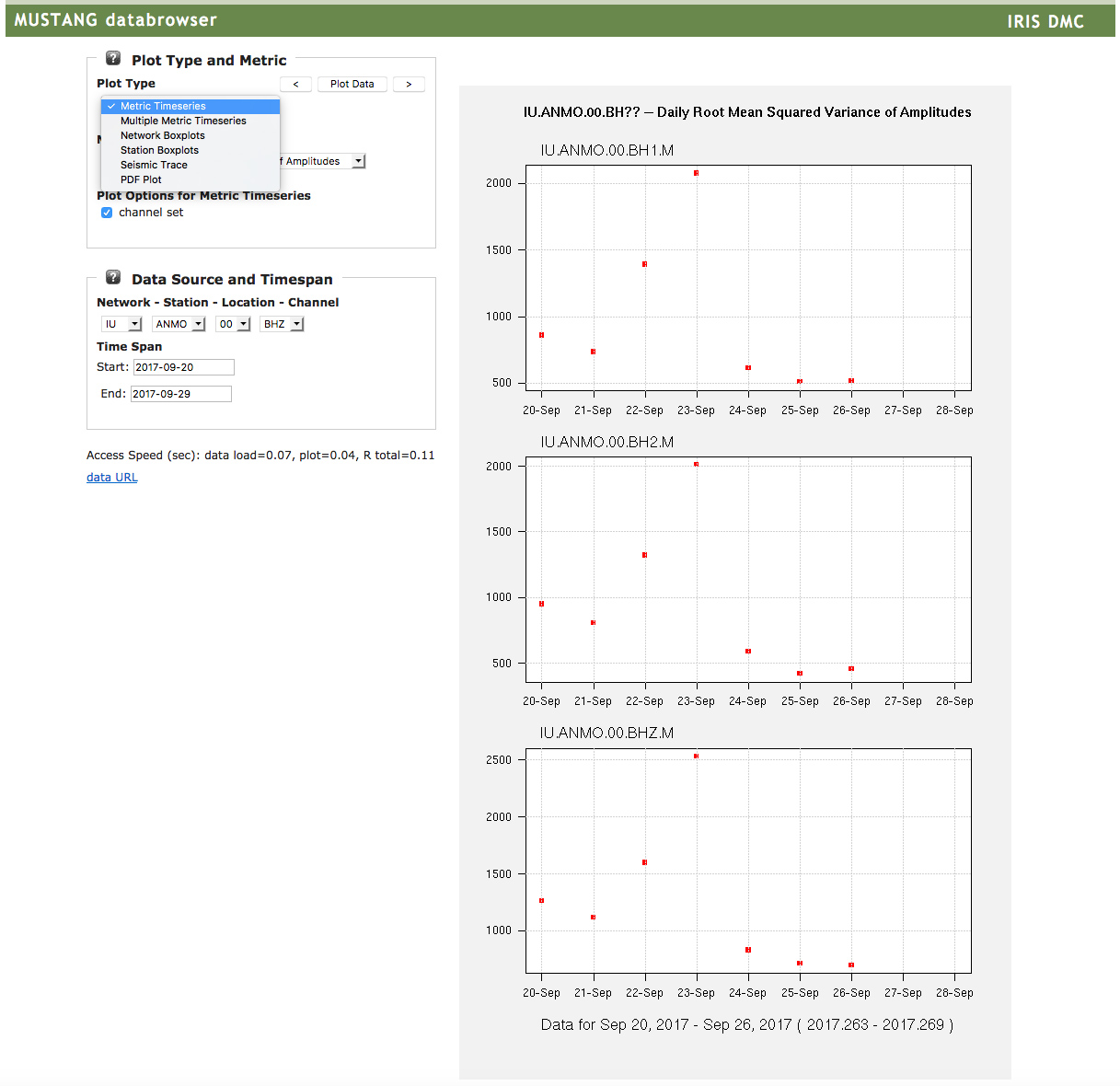 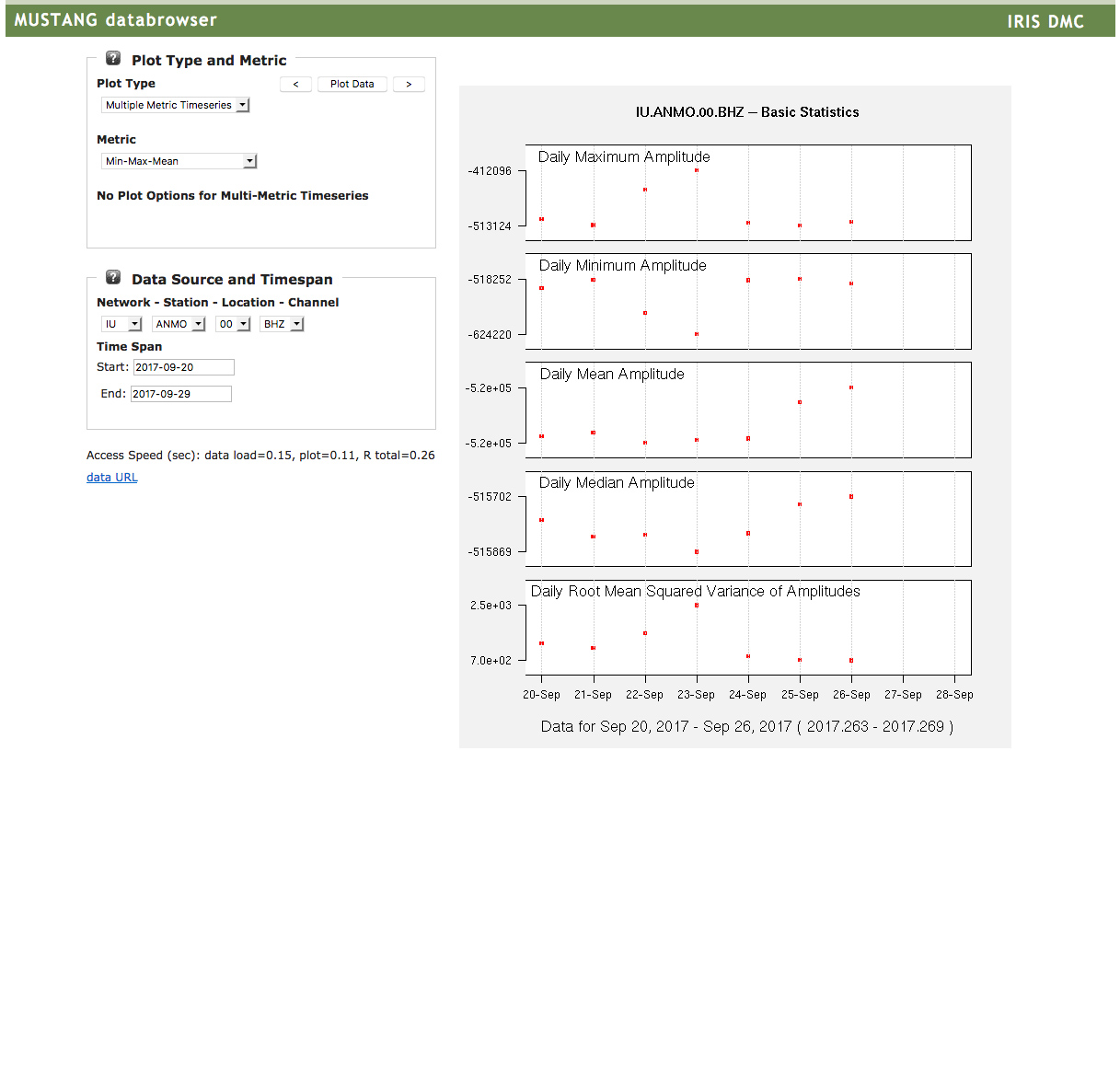 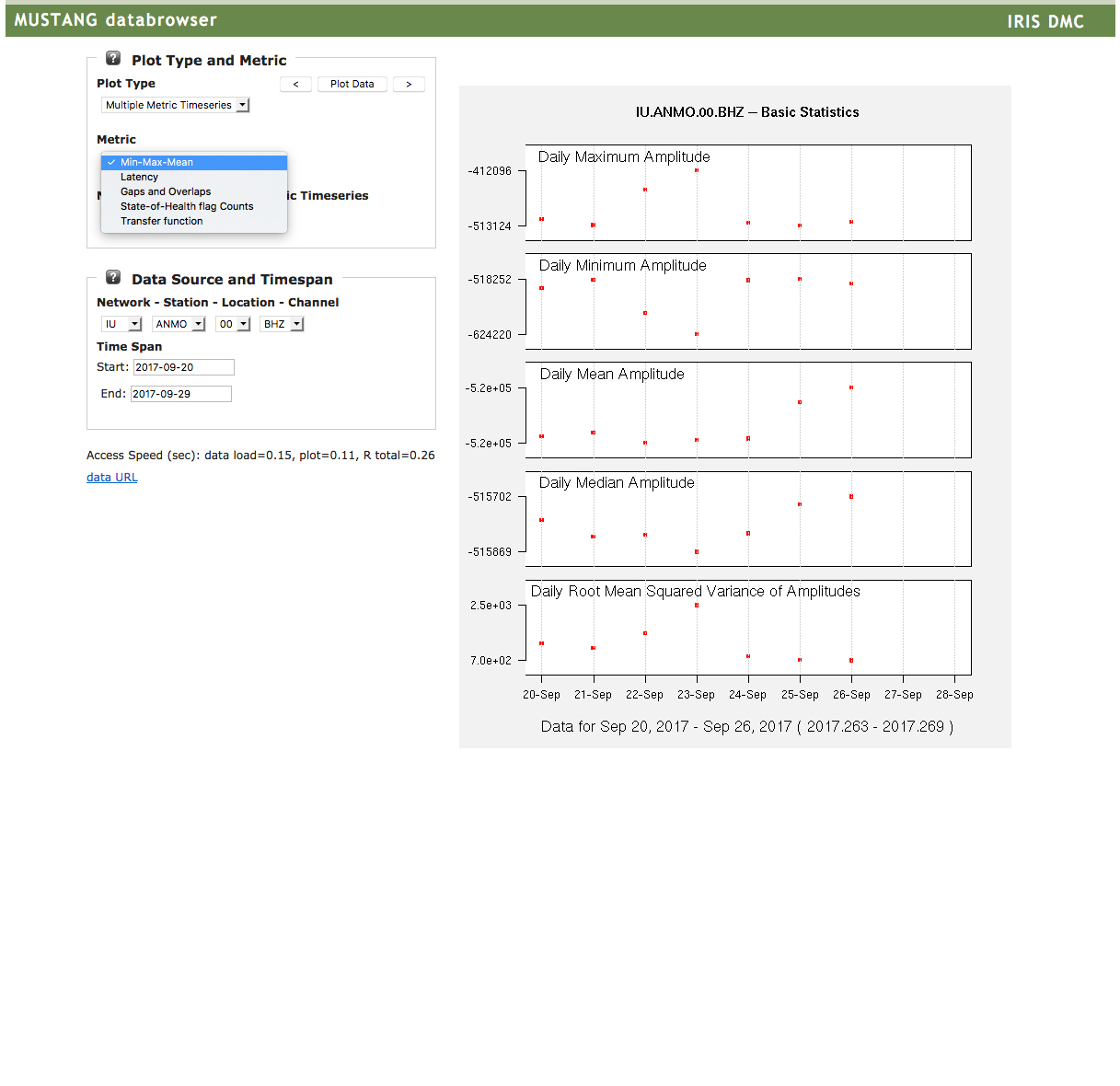 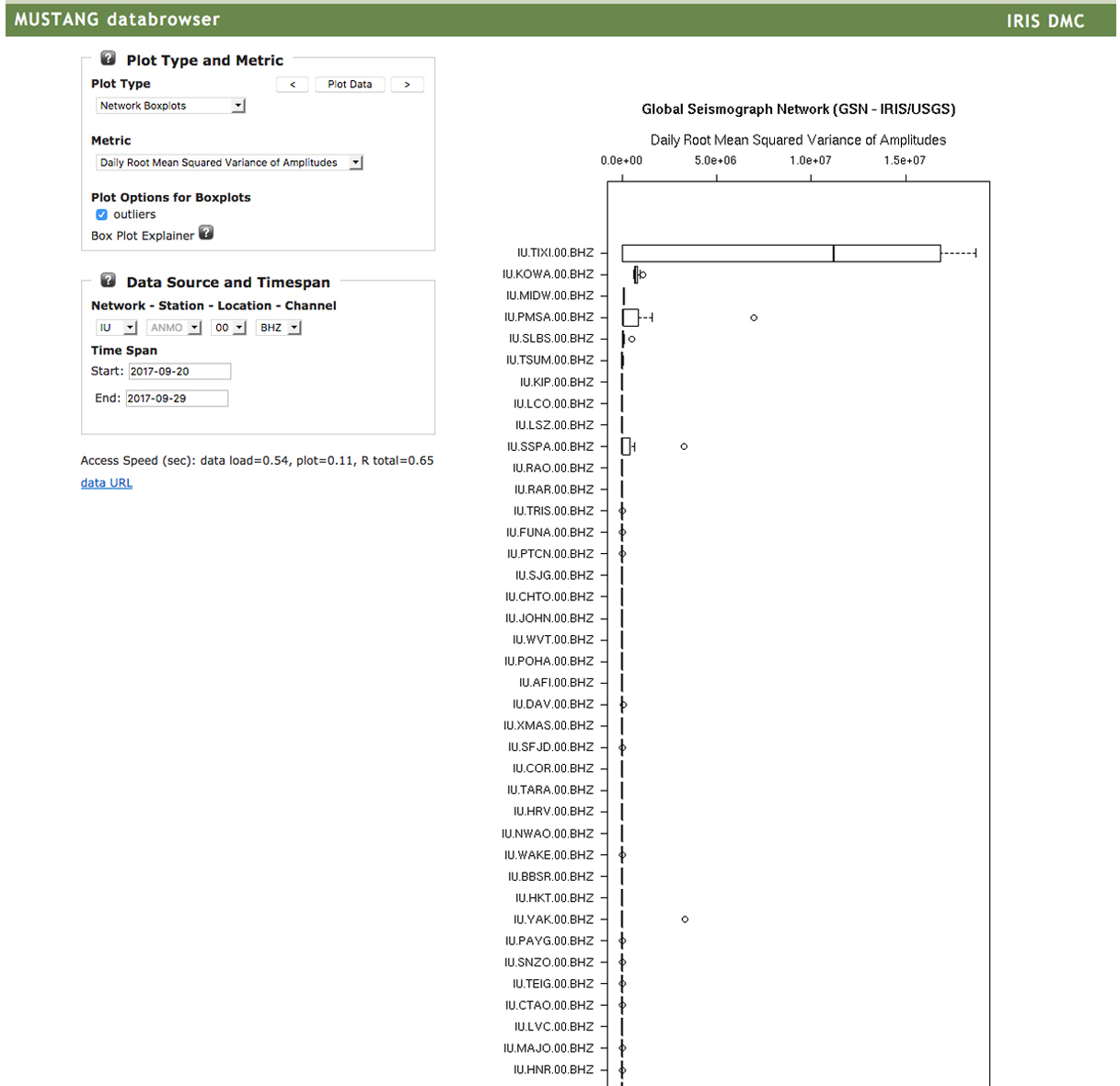 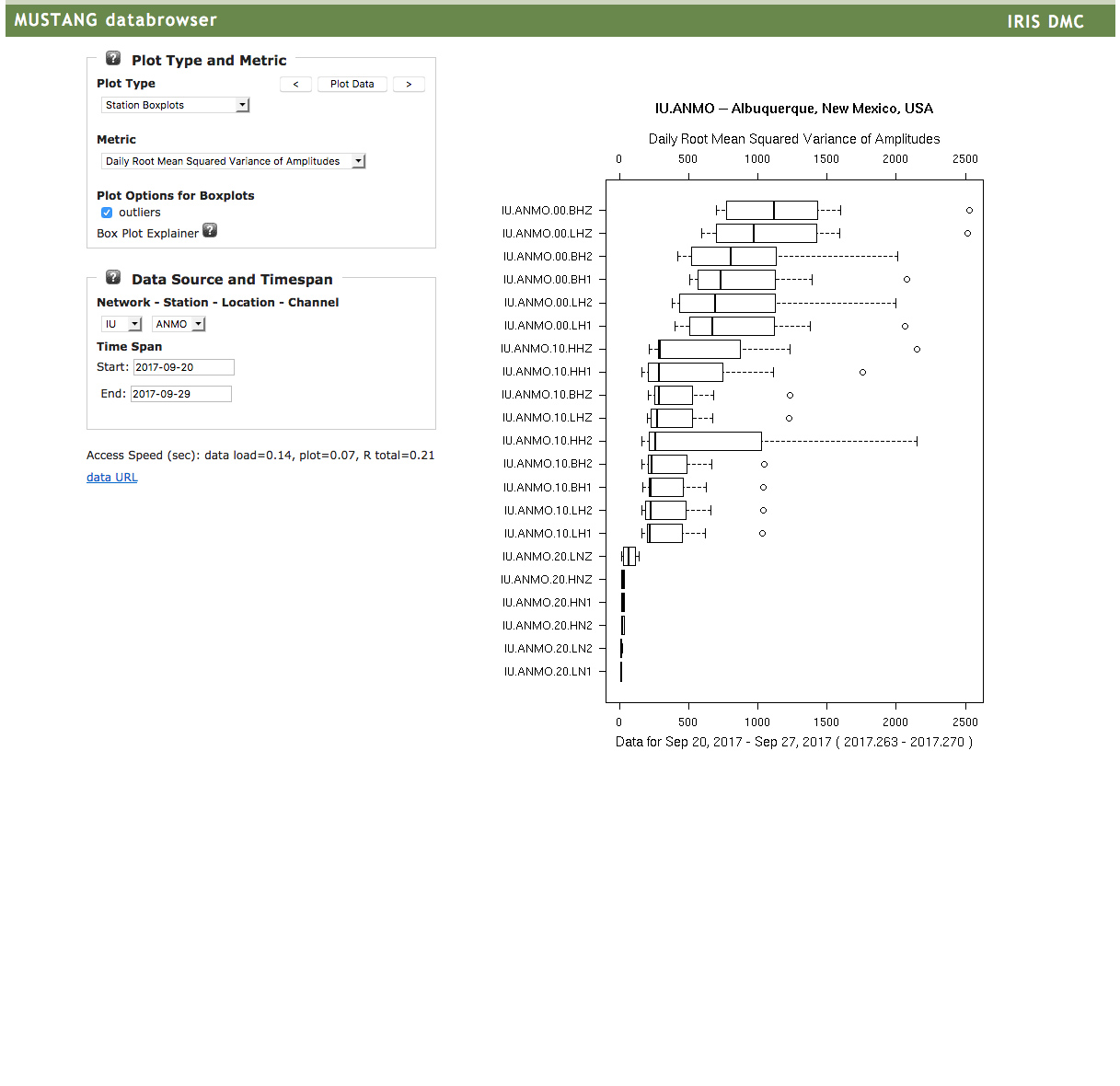 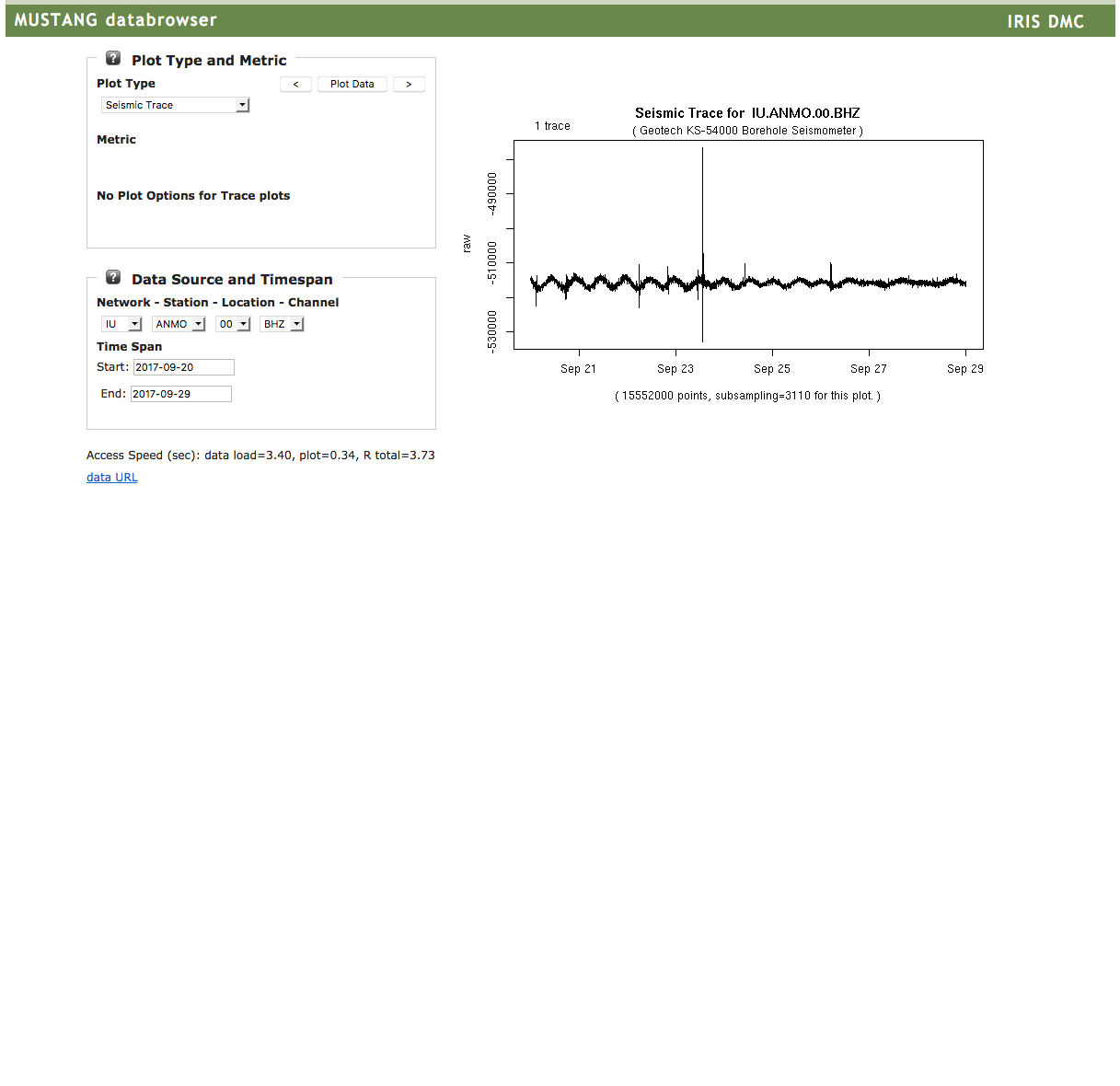 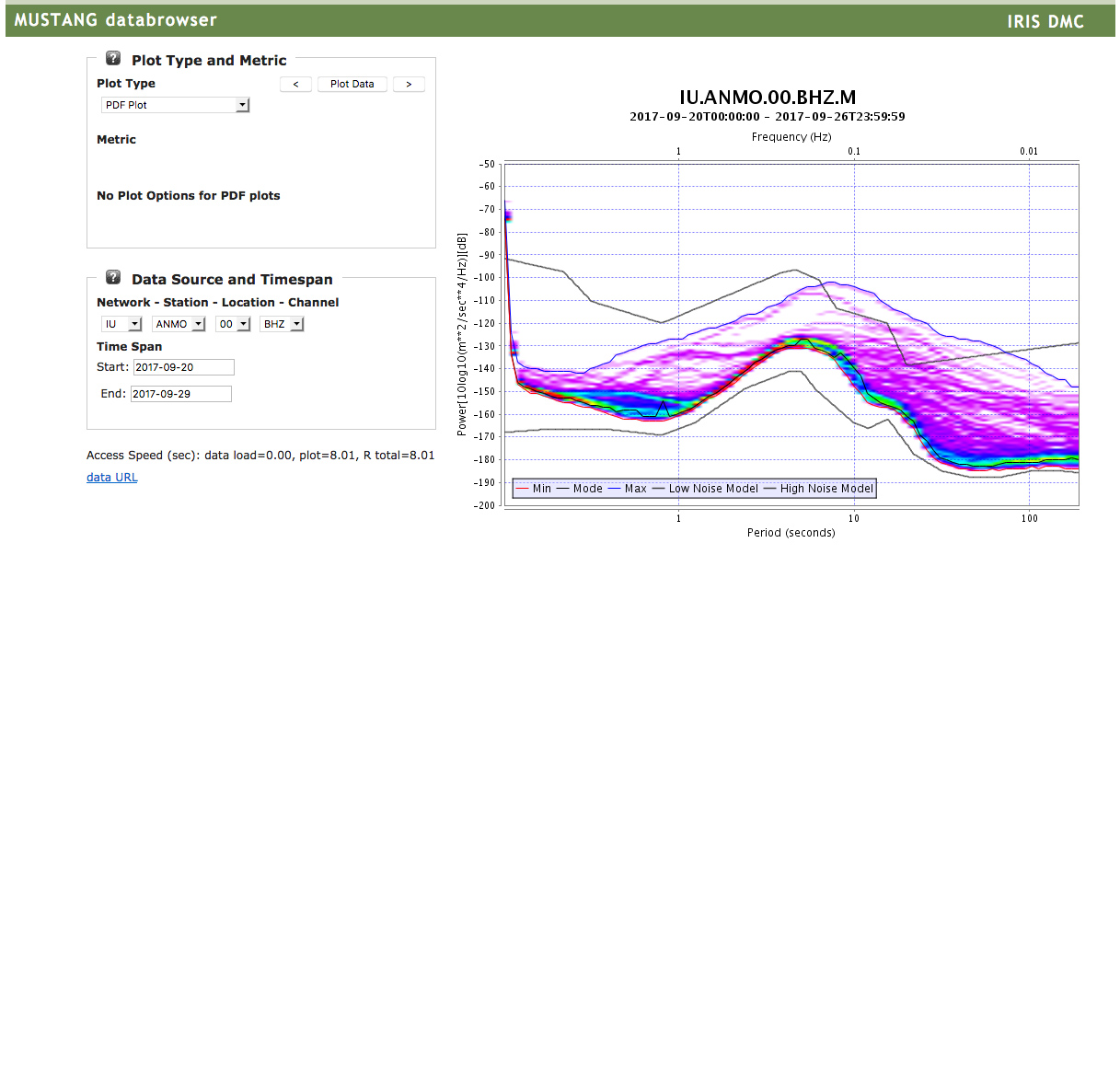 http://ds.iris.edu/mustang/databrowser/

Graphical display of MUSTANG metrics

Time Series
Grouped with similar channels
Grouped with similar metrics

Boxplots
By station for one network
By channel for one station

Seismic trace

PDF
An example using databroswer
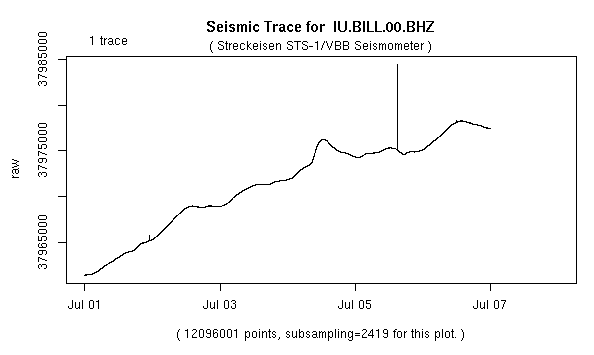 Seismic trace: drift is confirmed
Metric Timeseries:
Drift began April 8, 2017
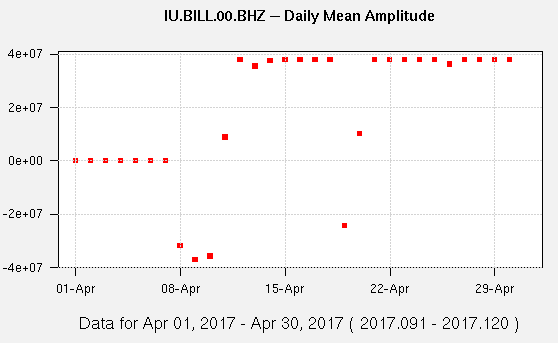 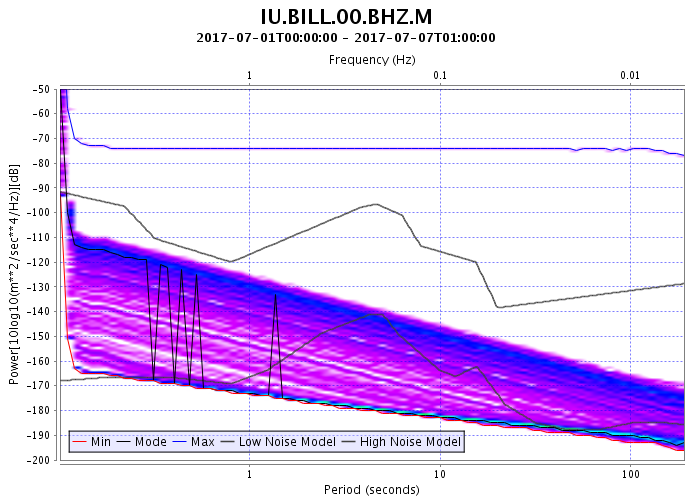 PDF Plot: Seismic energy is absent
Hands-on: databrowser
http://ds.iris.edu/mustang/databrowser/

Generate a boxplot of the percent of data available per day for BHZ channels for the entire IU network, for the month of September

Generate a plot of the percent availability per day for IU.PMG.00.BHZ for September

What does the channel set option do?

Get the amplitude values for IU.BILL.00.BHZ for September
 Plot the seismic trace for that period too – note the subsampling
LASSO
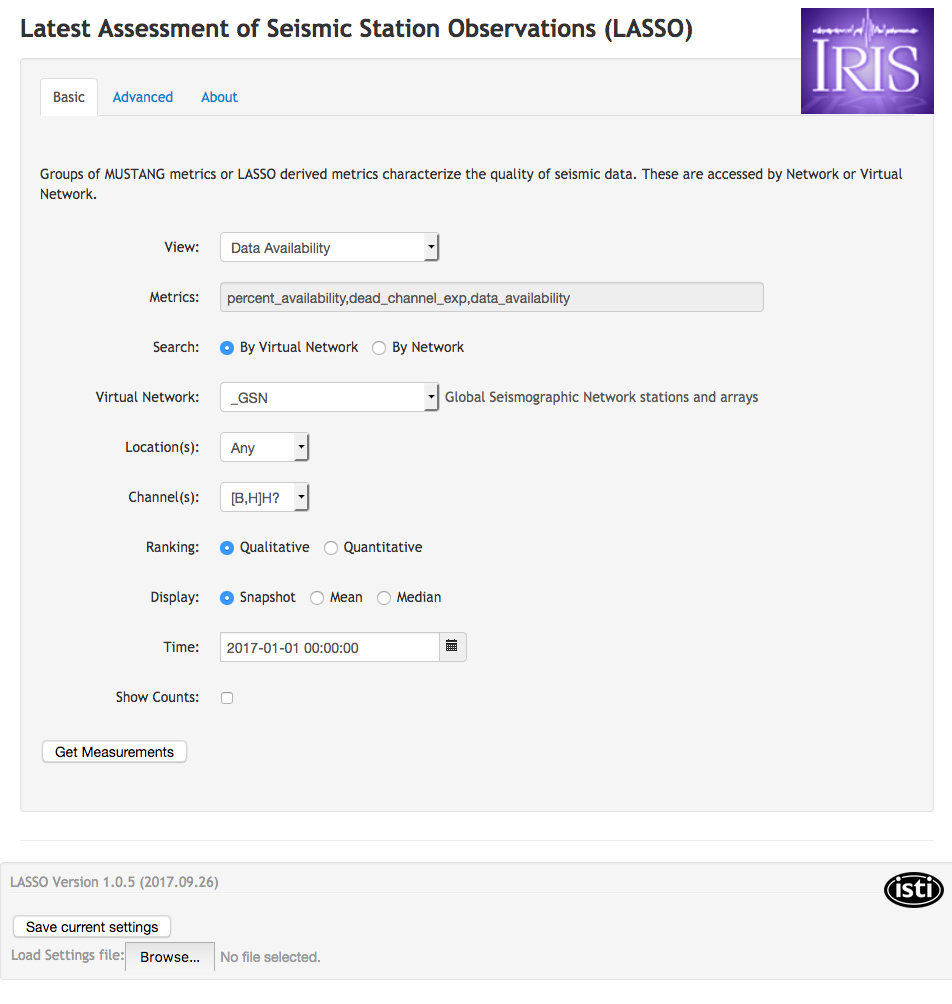 http://lasso.iris.edu/

Displays MUSTANG metrics in either
Control-panel
Time series

Ranks data based on metric values

Multiple metrics for virtual networks

Derived metrics
LASSO - BASIC
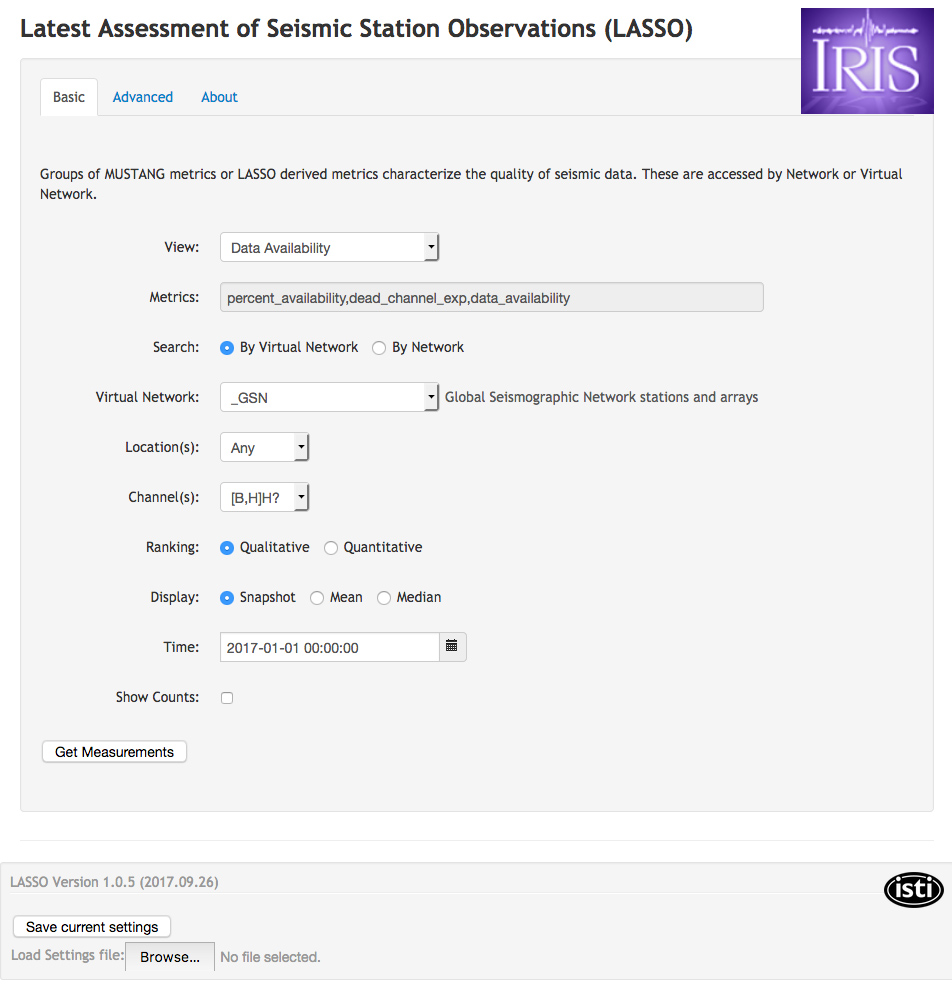 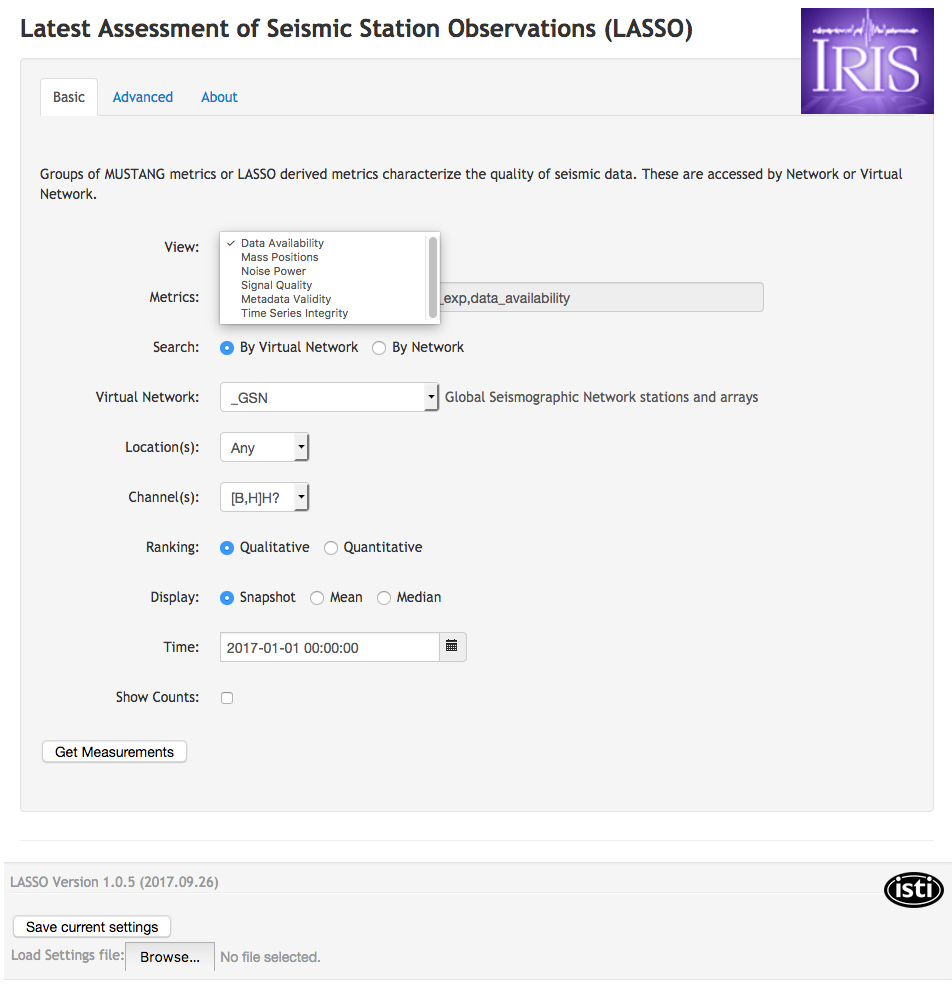 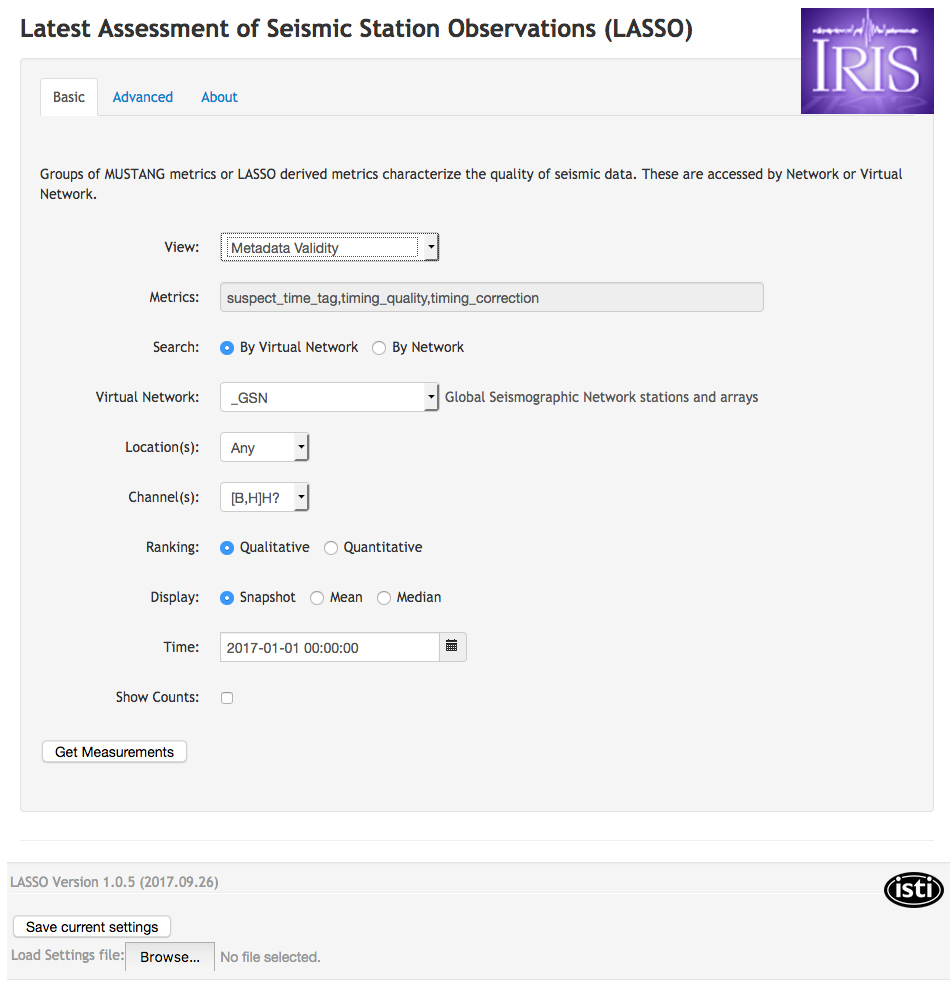 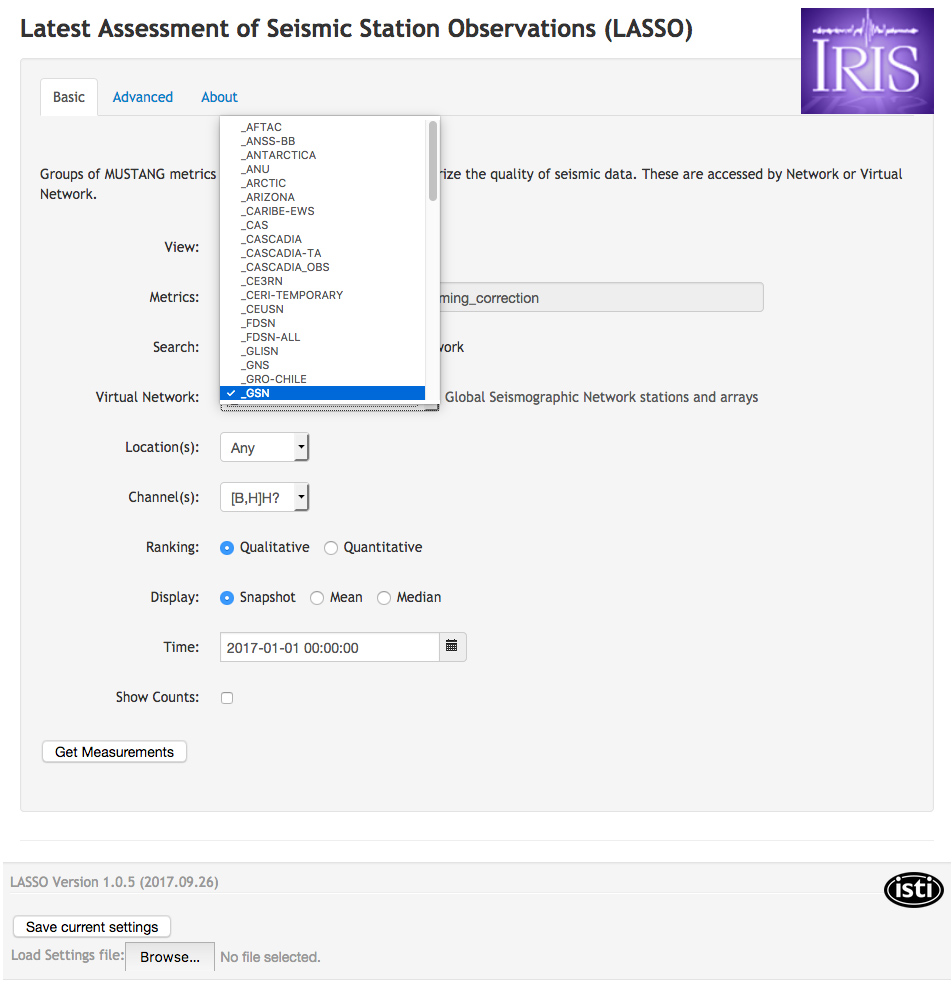 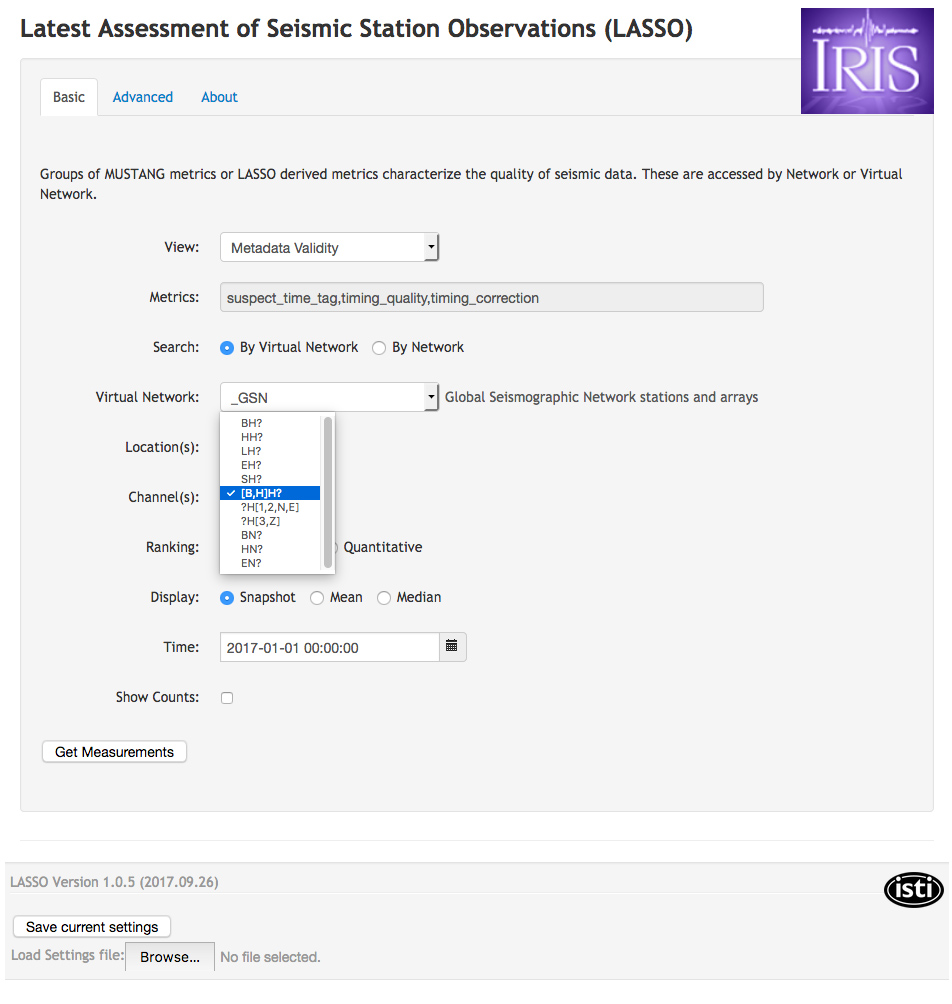 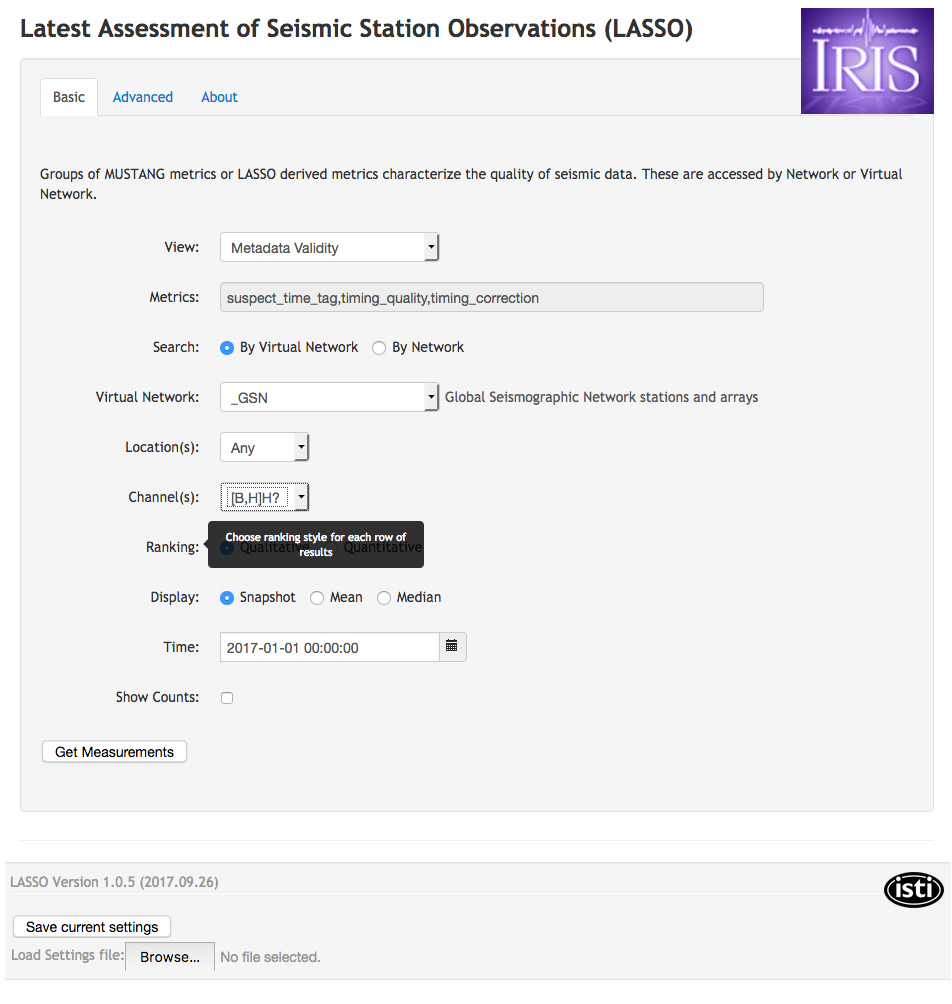 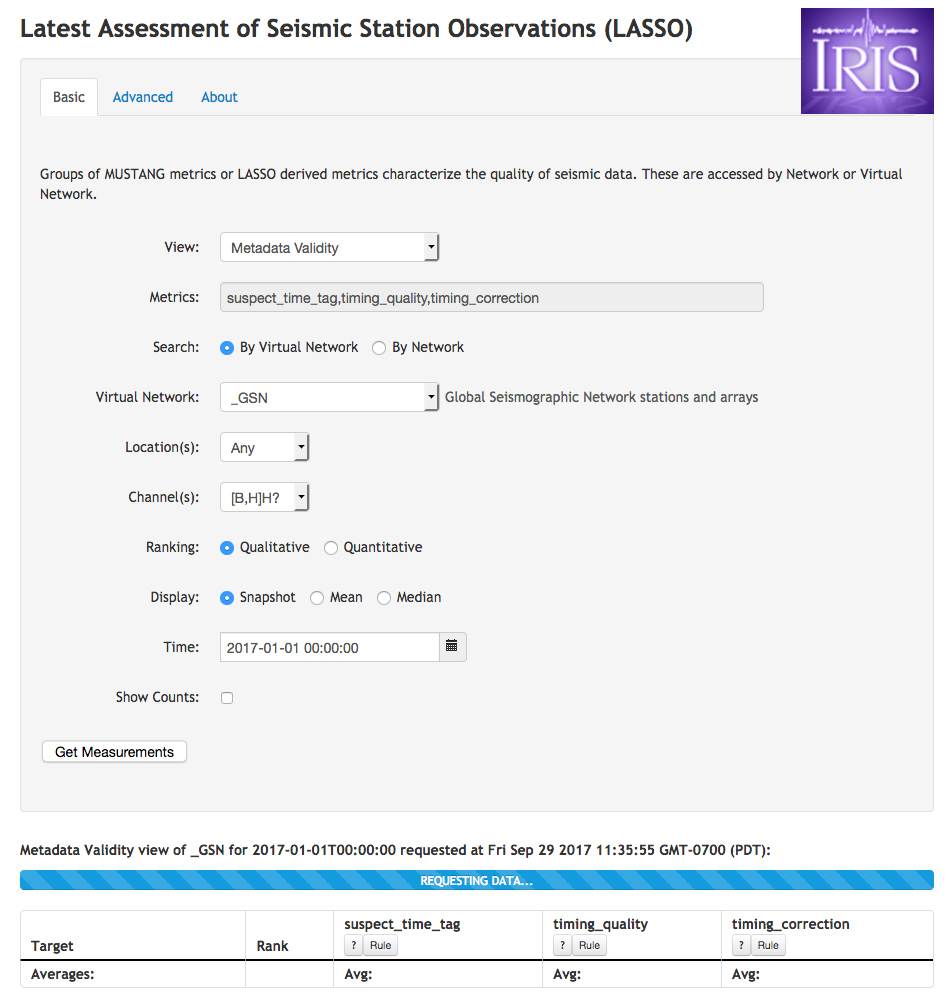 Choose from 6 sets of metrics
Data Availability
Mass Positions
Noise Power
Signal Quality
Metadata Validity
Time Series Integrity





Quantitative ranks channels From 0 (all metrics poor) to 100 (all metrics good).
Qualitative lists a count of good, fair and poor metrics.
Lasso - basic
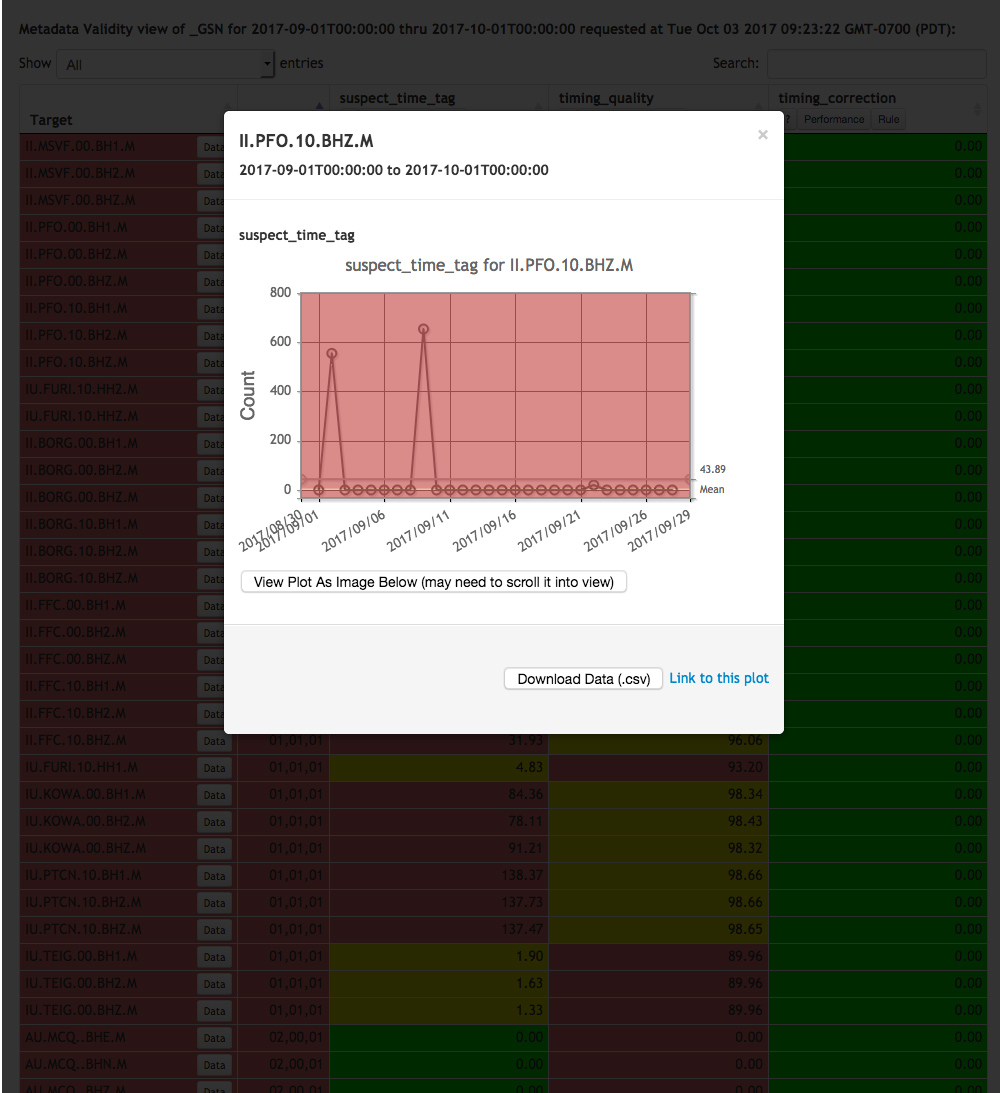 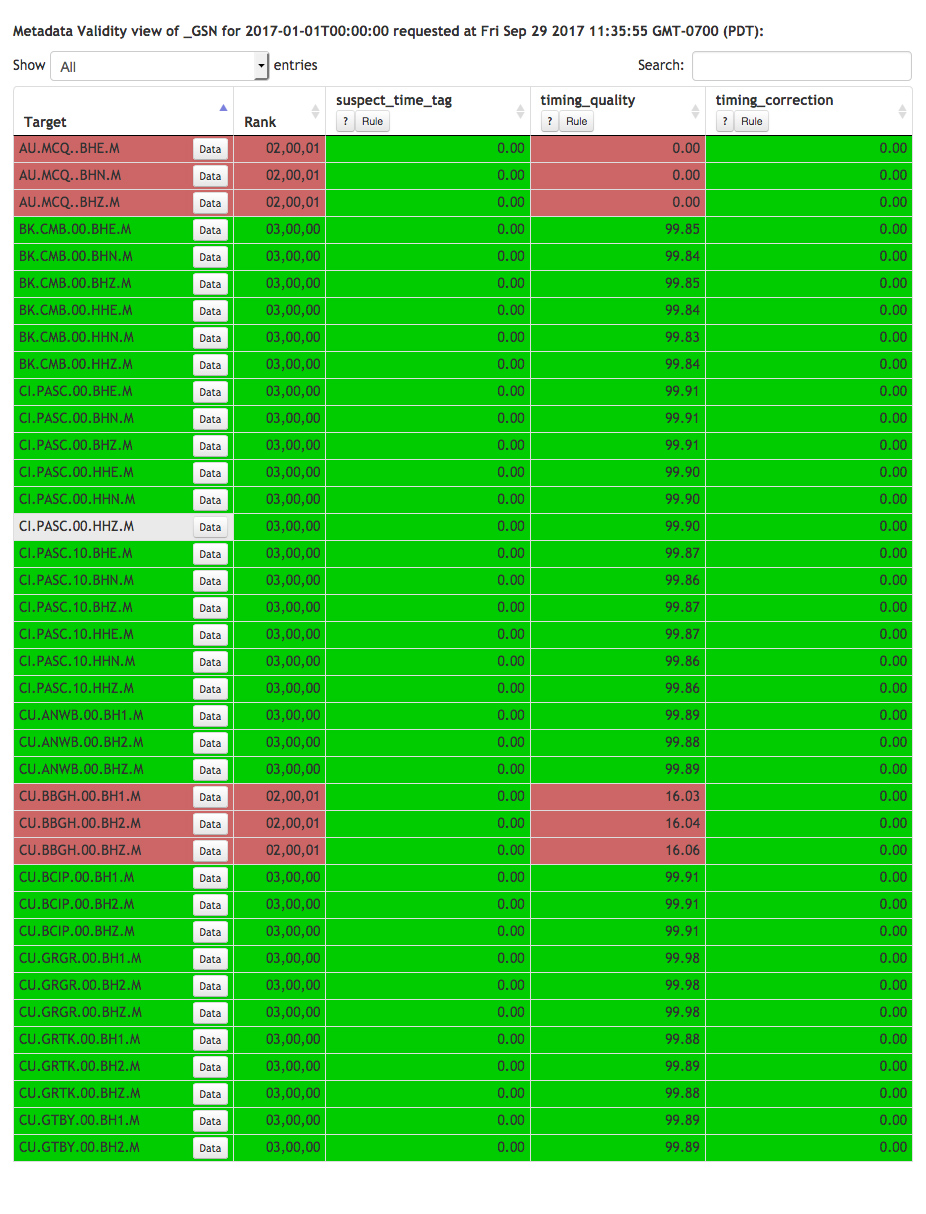 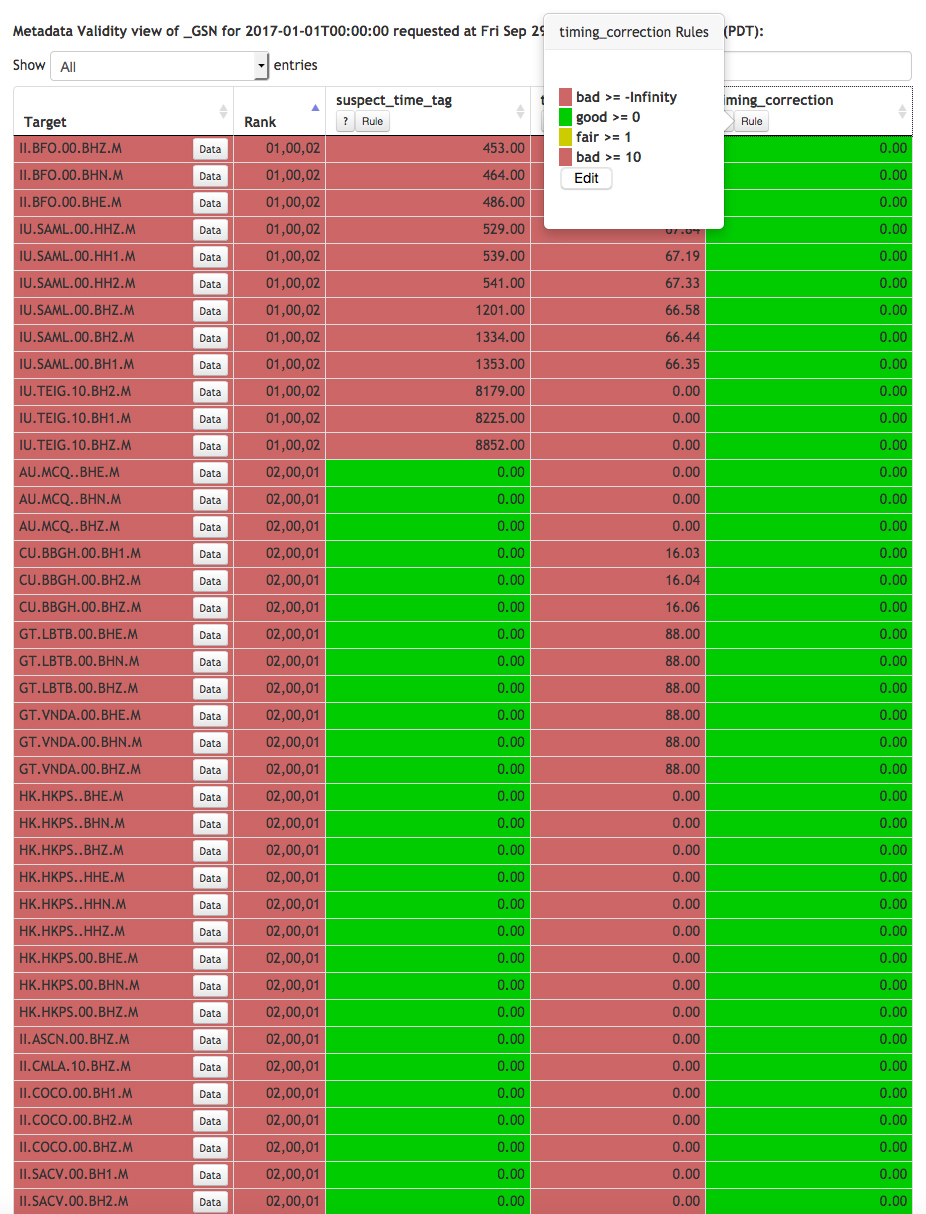 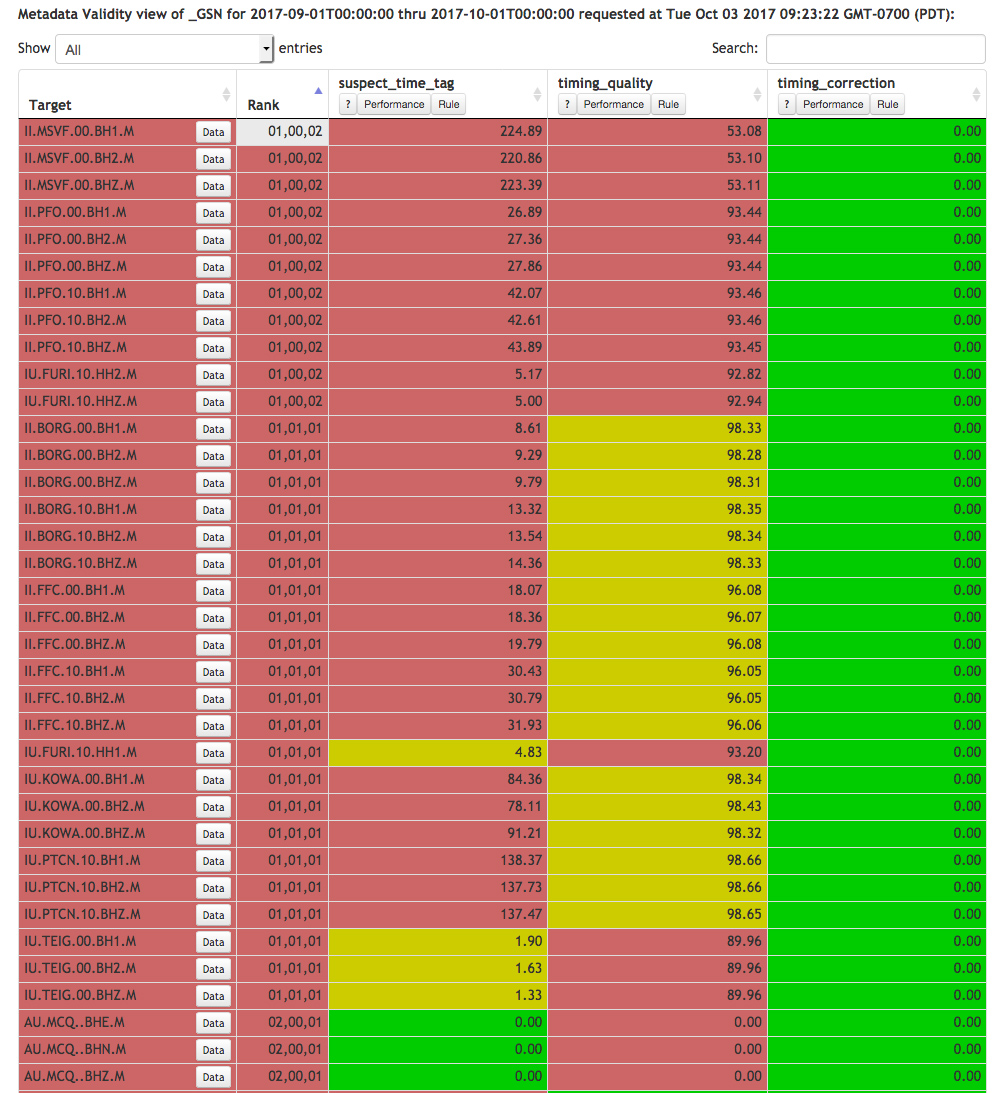 Choose from 6 sets of metrics
Data Availability
Mass Positions
Noise Power
Signal Quality
Metadata Validity
Time Series Integrity





Quantitative ranks channels From 0 (all metrics poor) to 100 (all metrics good).
Qualitative lists a count of good, fair and poor metrics.
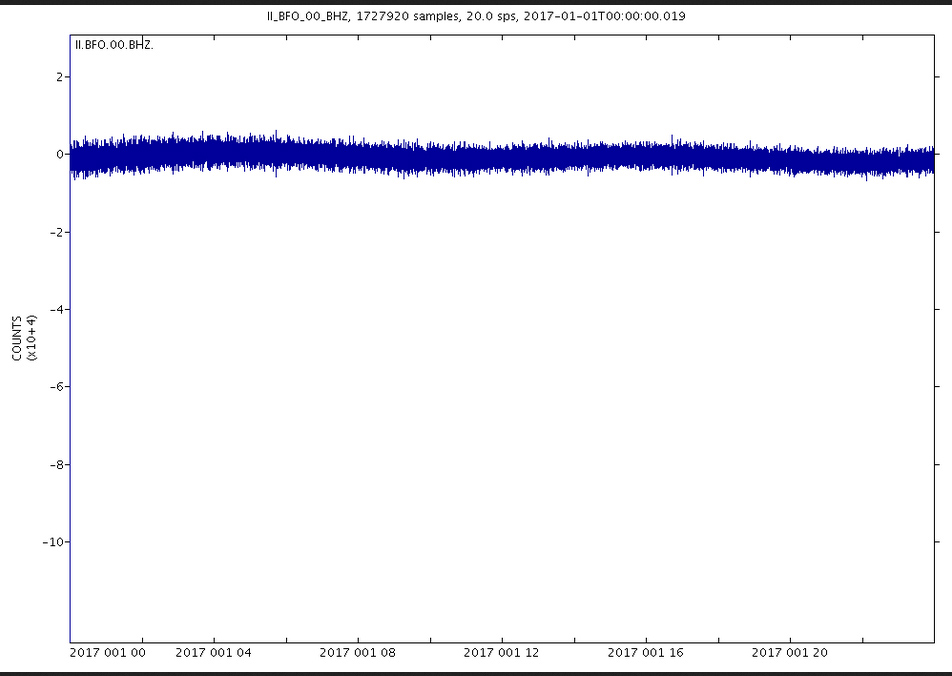 Lasso - advanced
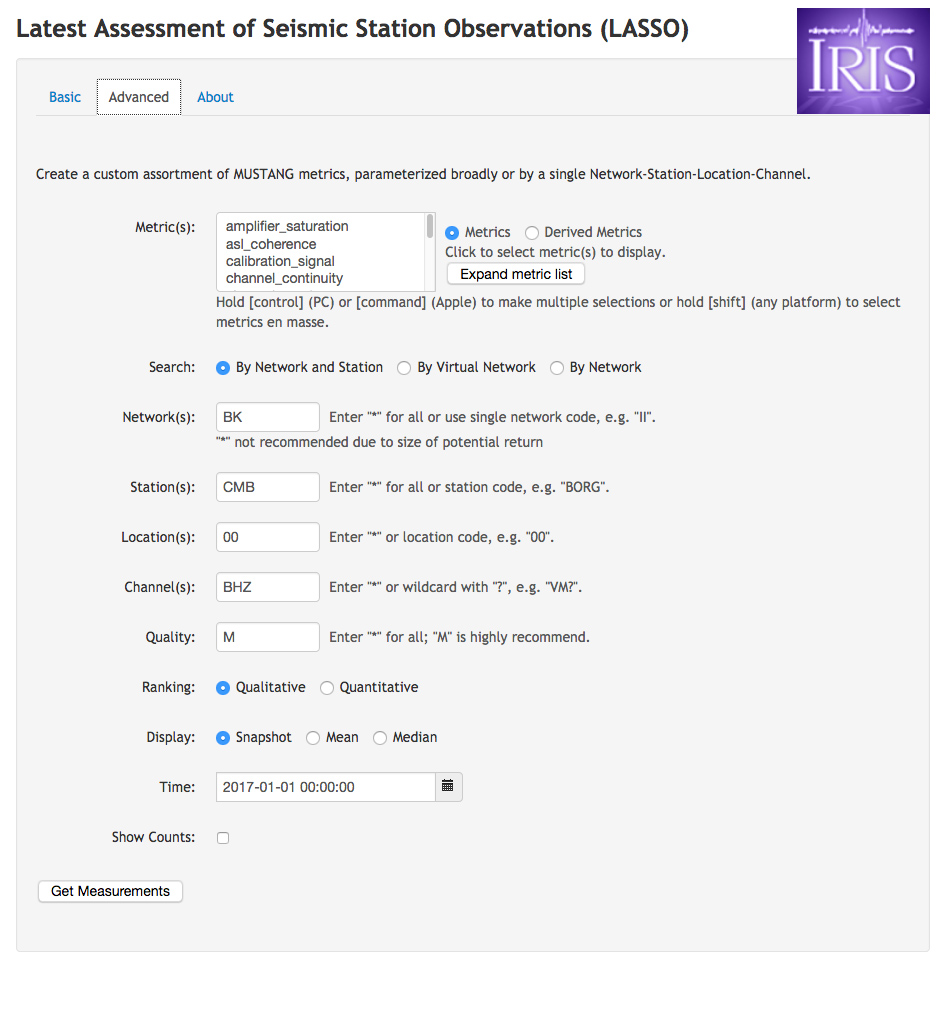 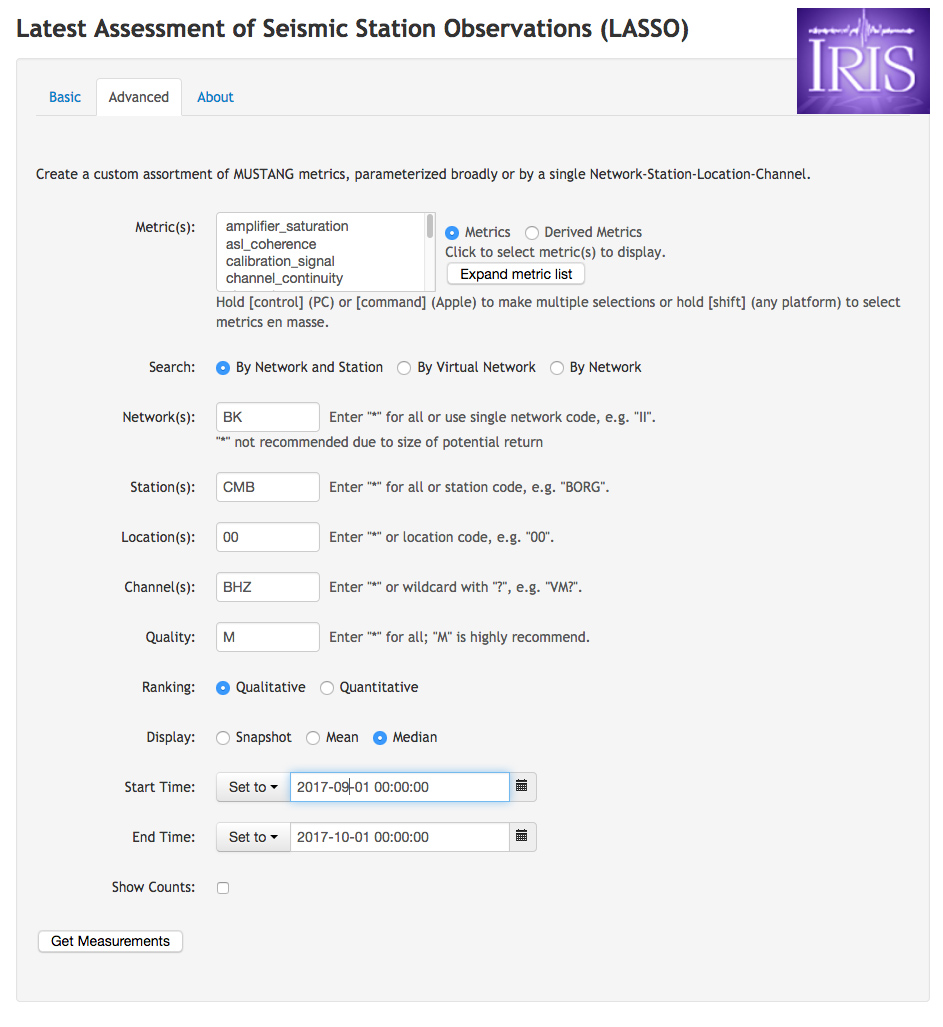 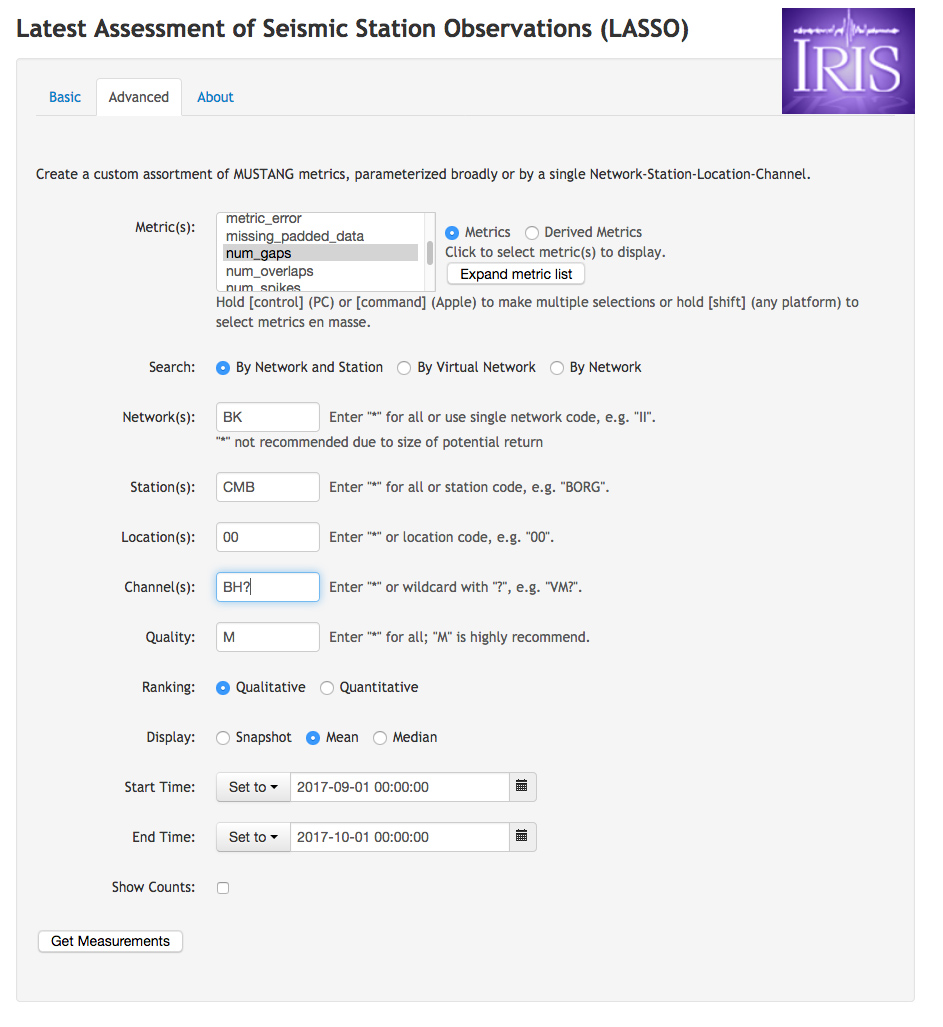 Custom metric combinations

Increased customizability in SNCLs
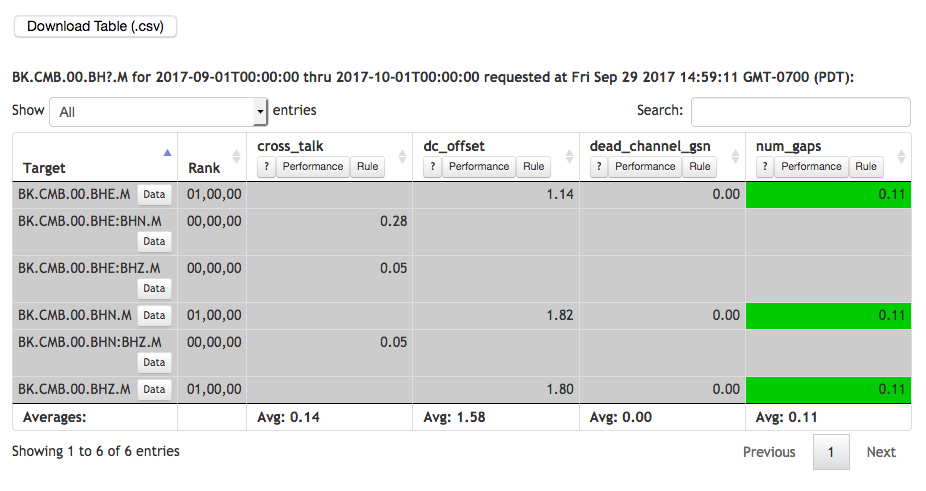 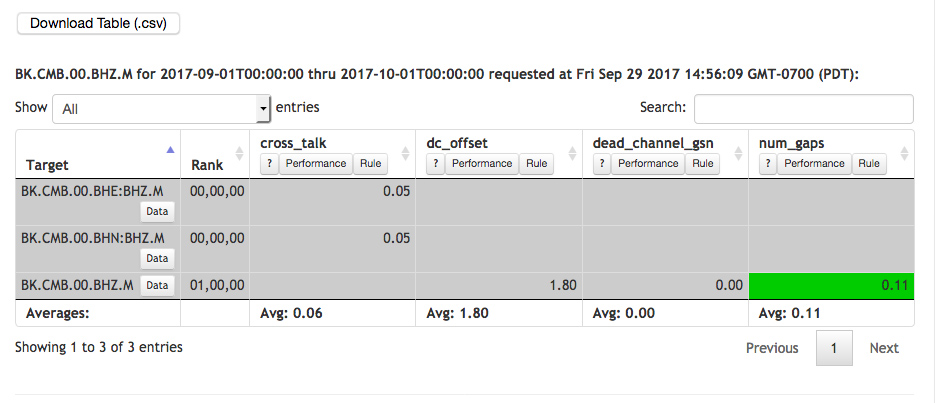 Hands-on: lasso
http://lasso.iris.edu/

Find the quietest BH channels within the II network for December 2016

How is it different for the Mean vs Median?

Pull up the waveforms for one of the SNCLs

Look at the time series metrics plots for one of the SNCLs 

Play around with the advanced tab – select some metrics, choose a network or virtual network and a time range, and see what you can find.
MUSTANgular
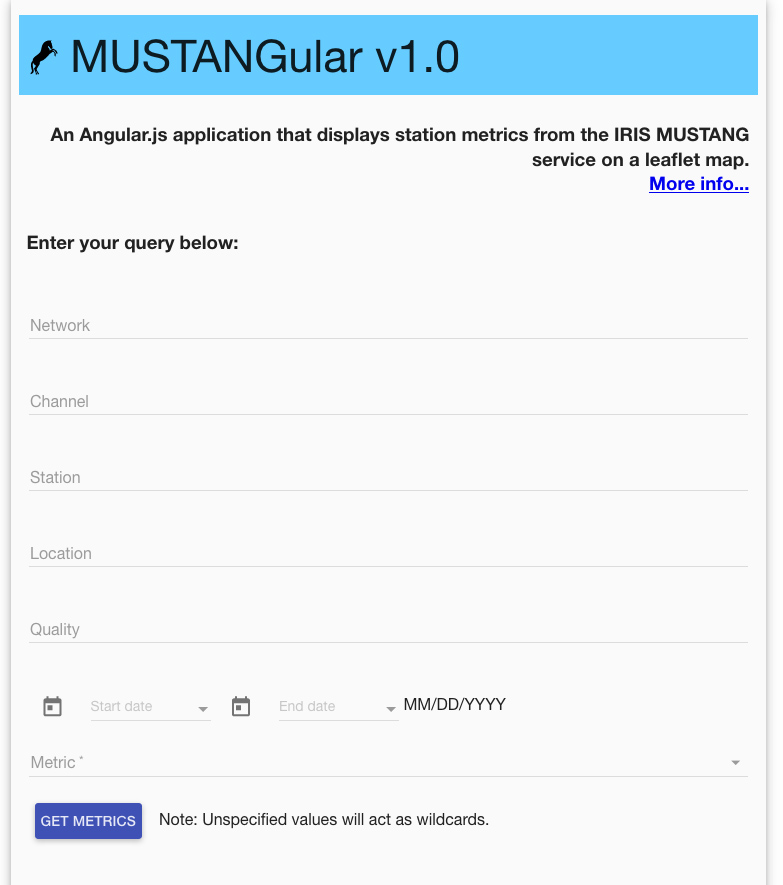 http://ds.iris.edu/mustang/mustangular/

Map-based plotting client

Created by the Pacific Northwest Seismic Network
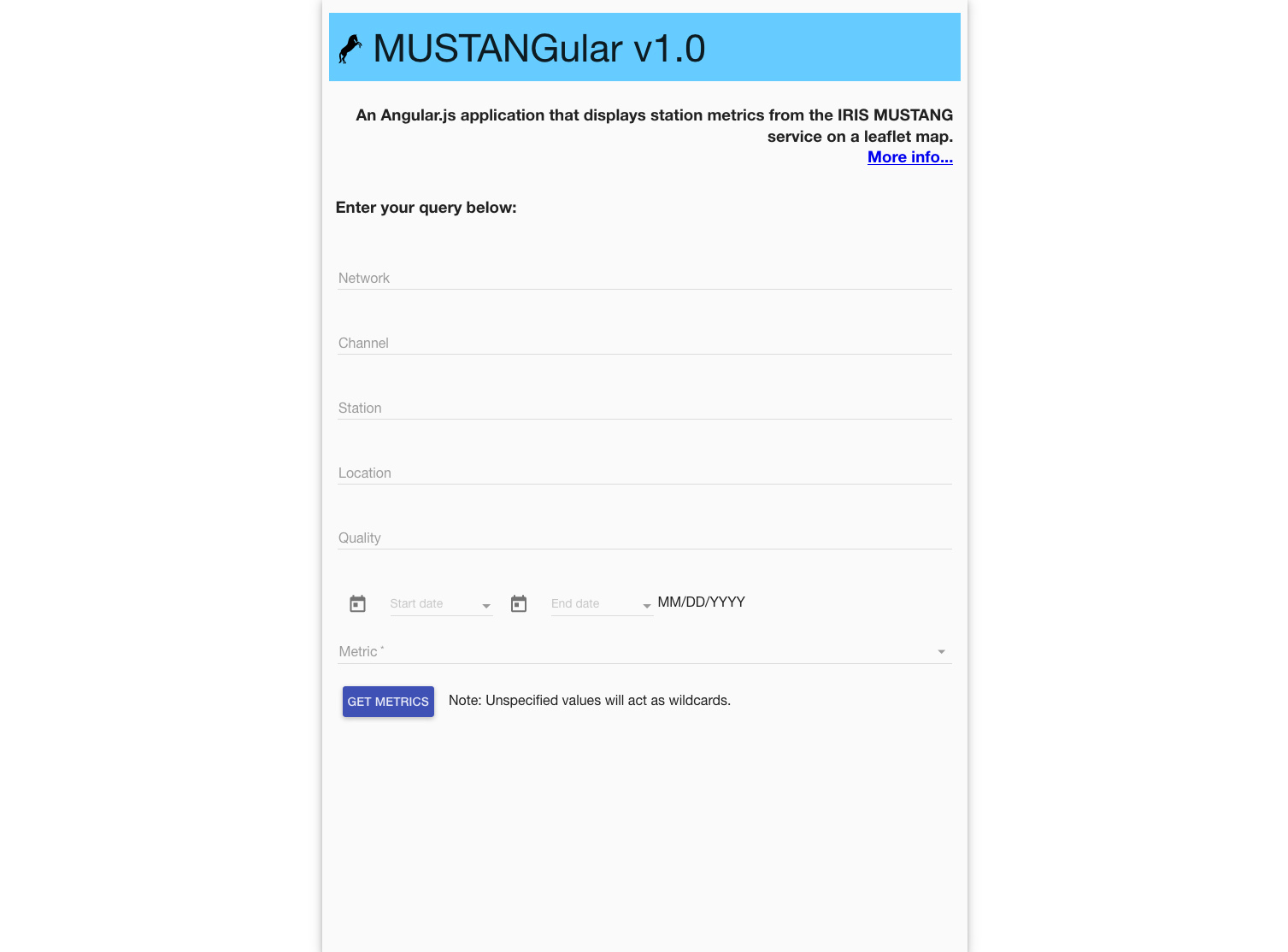 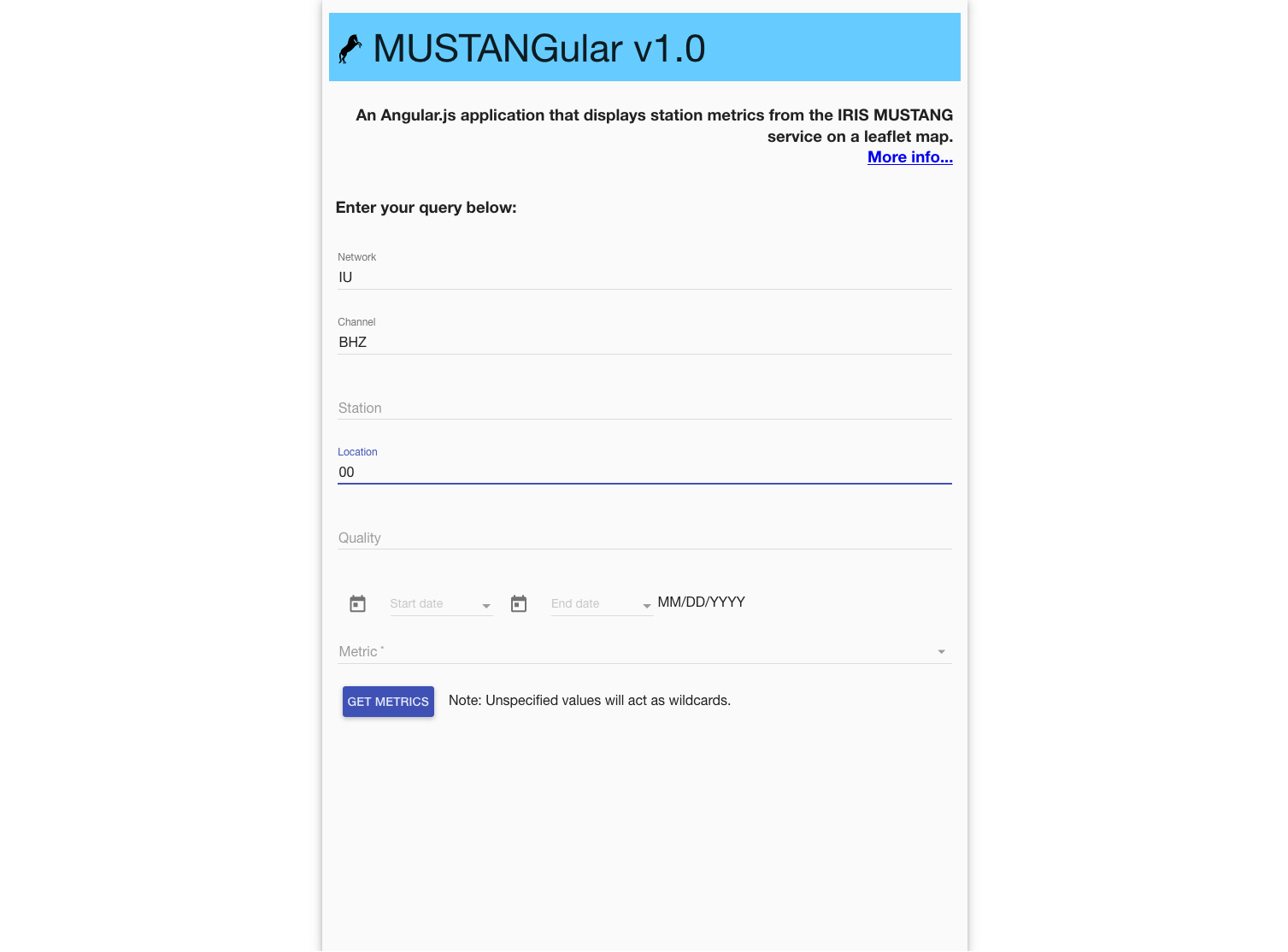 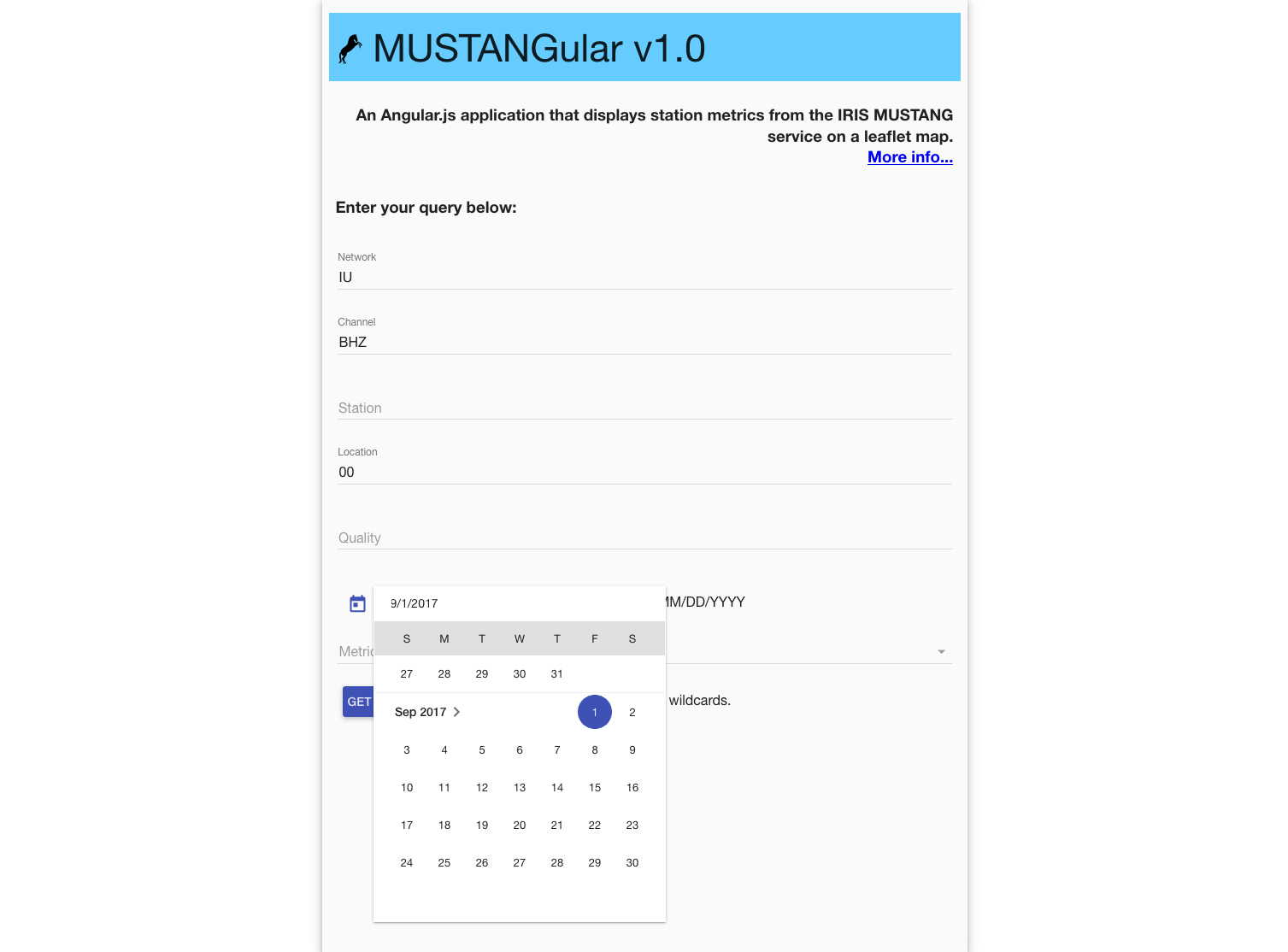 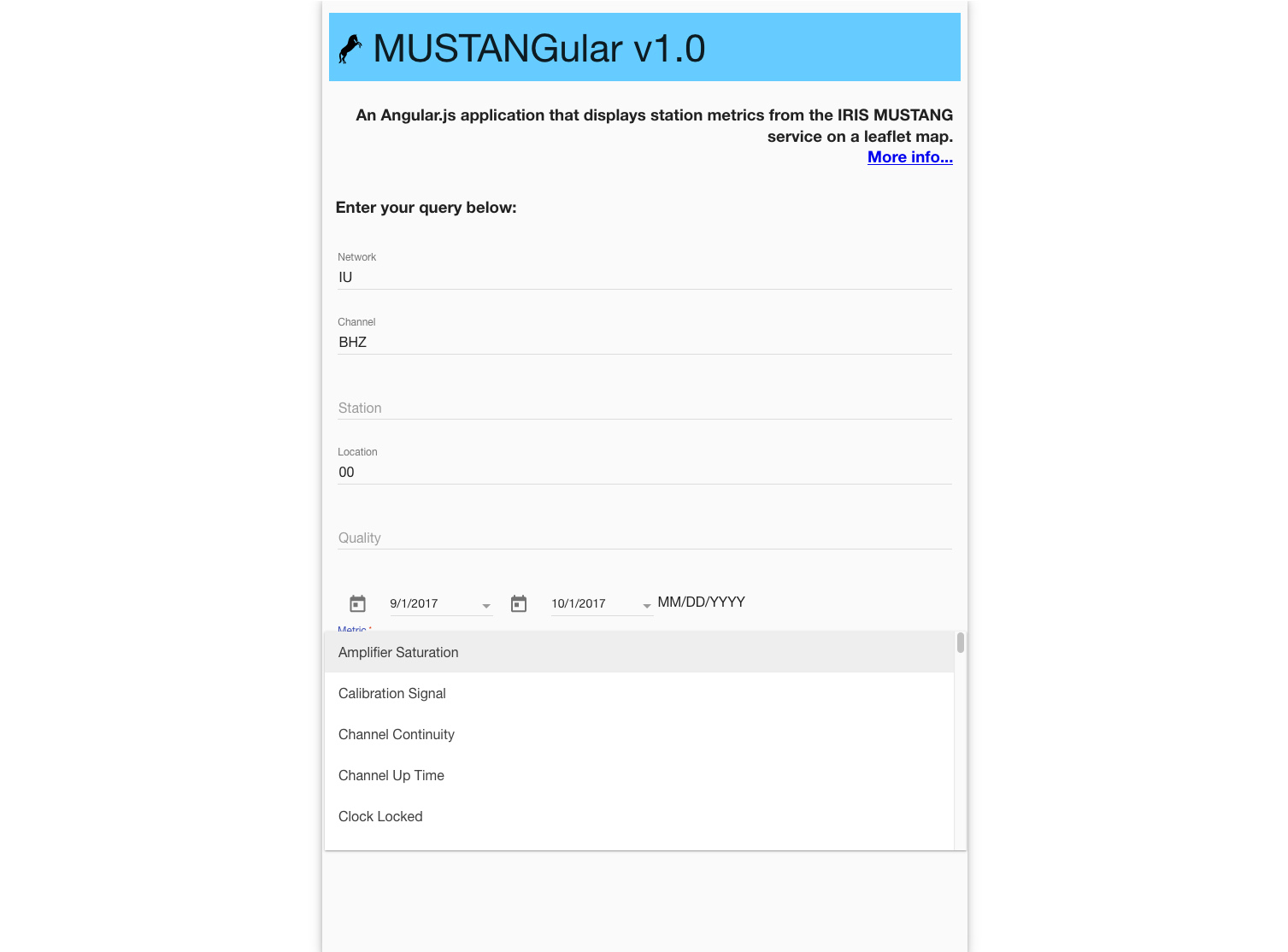 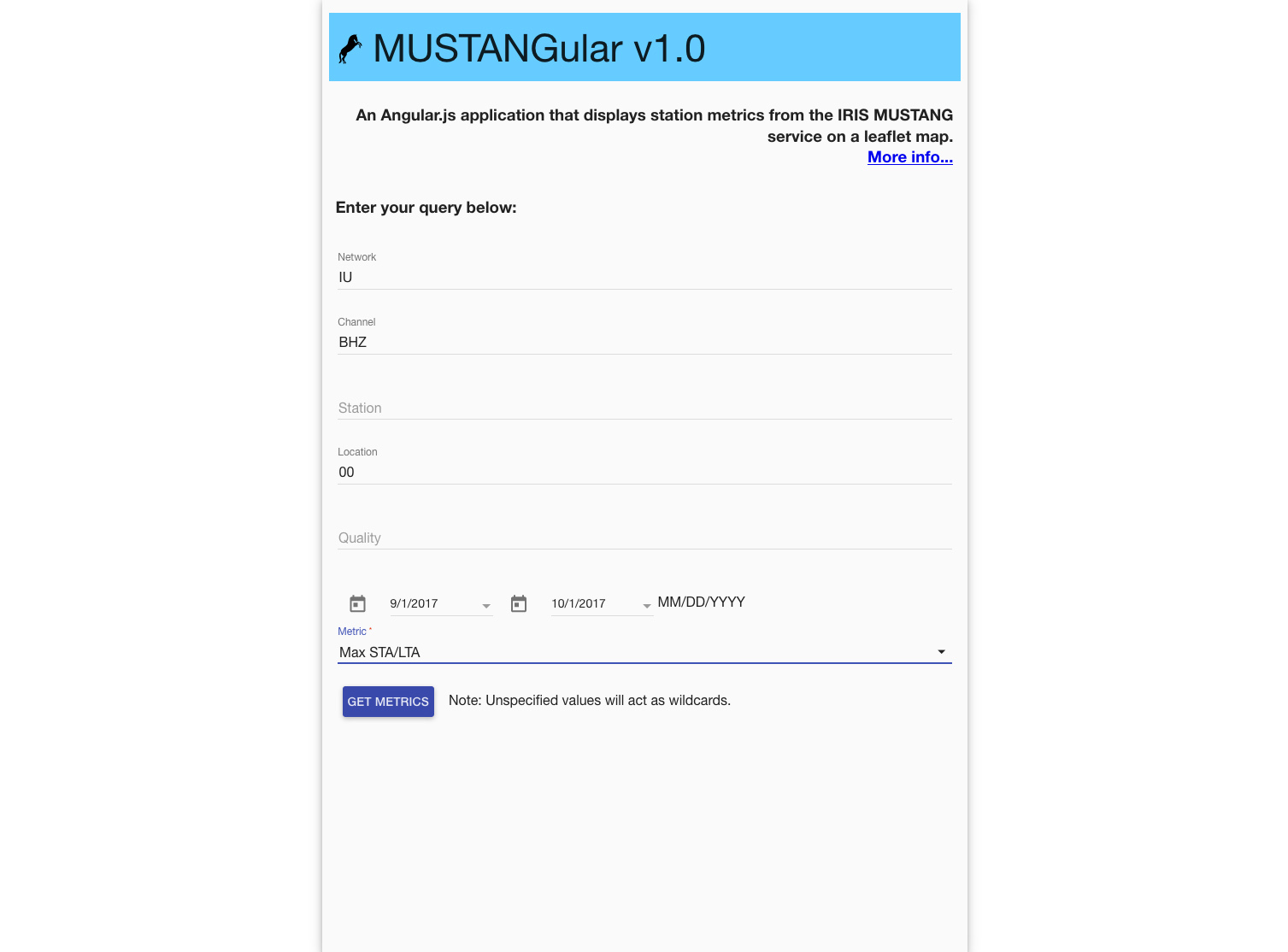 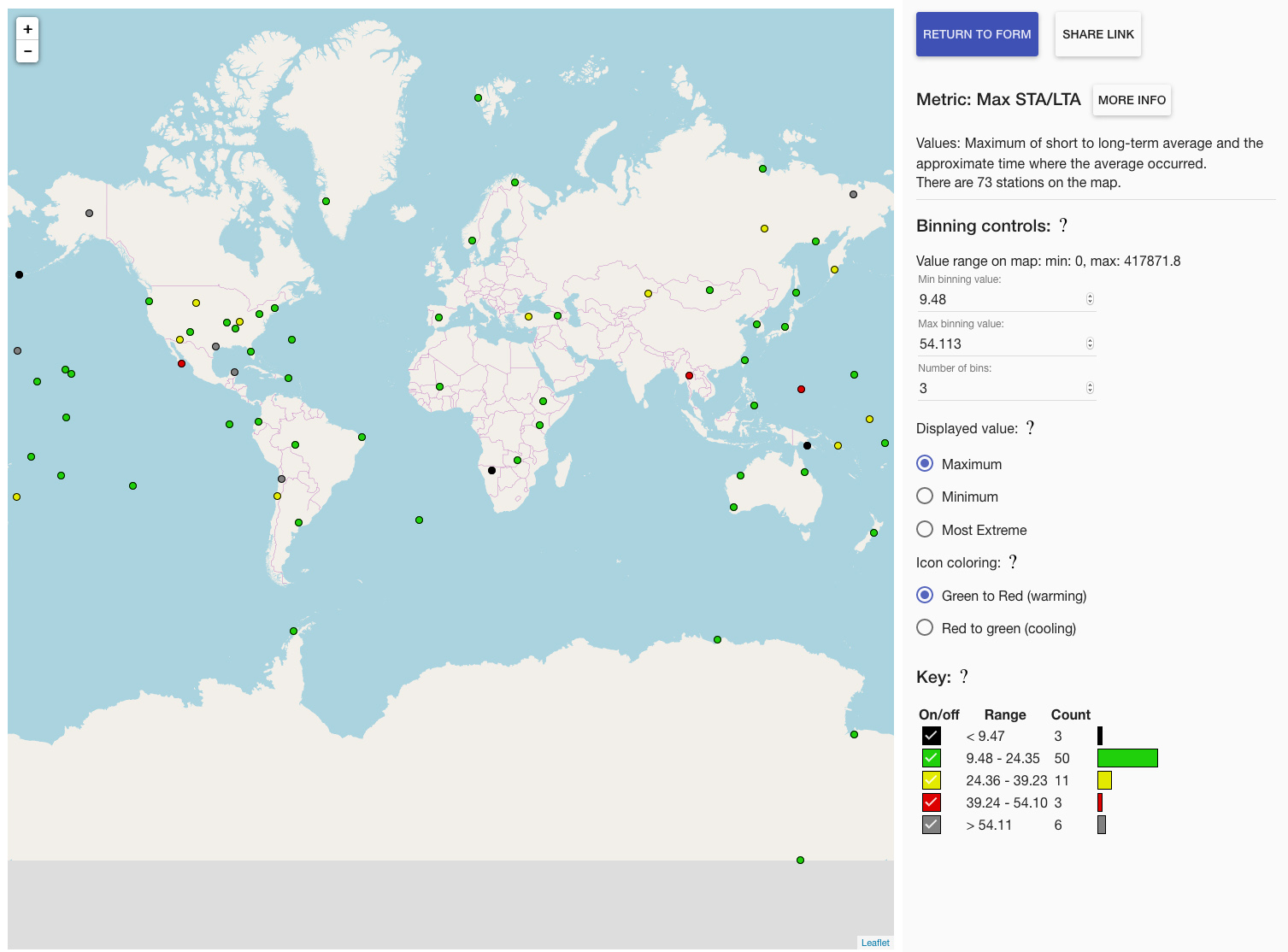 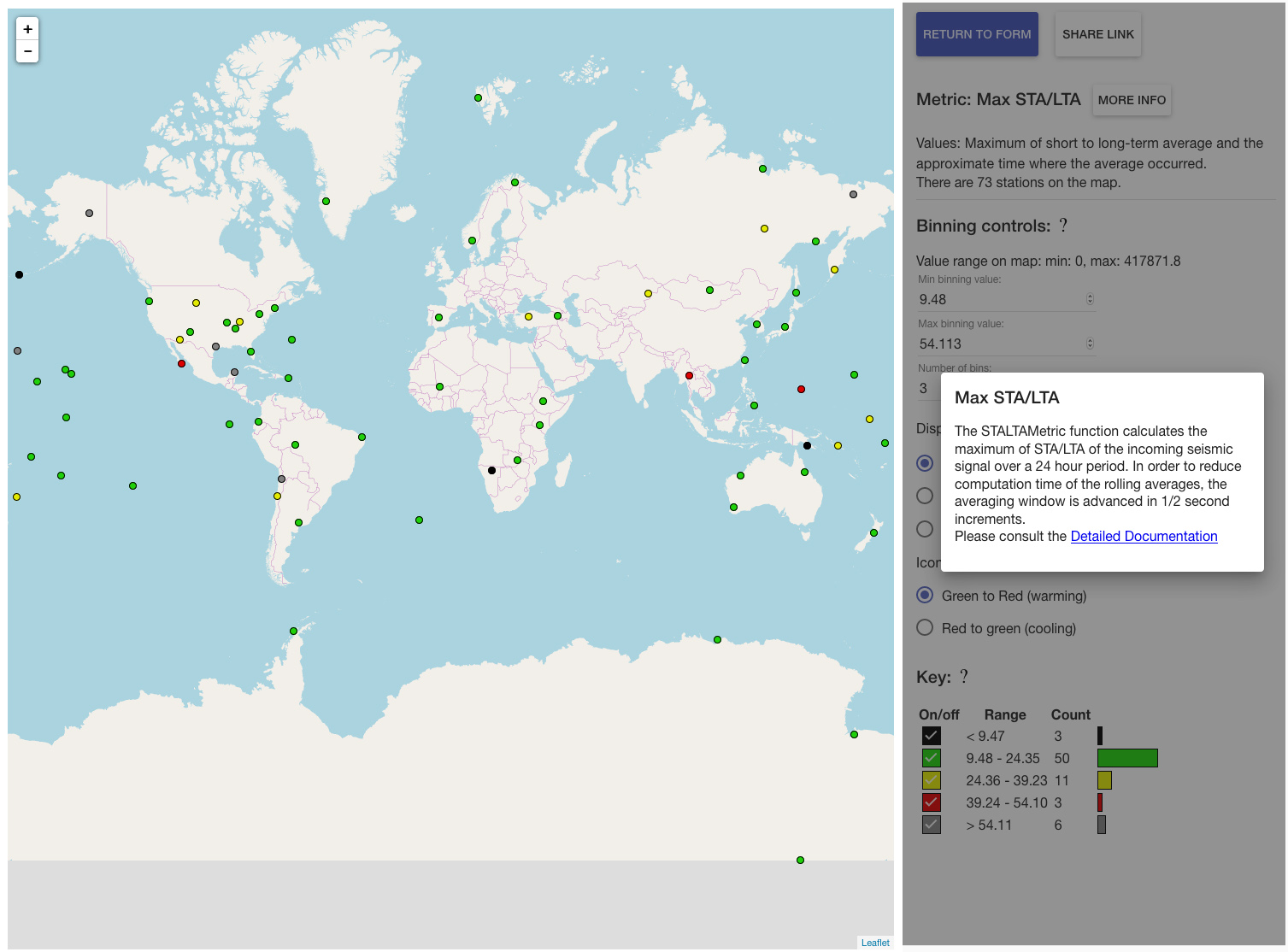 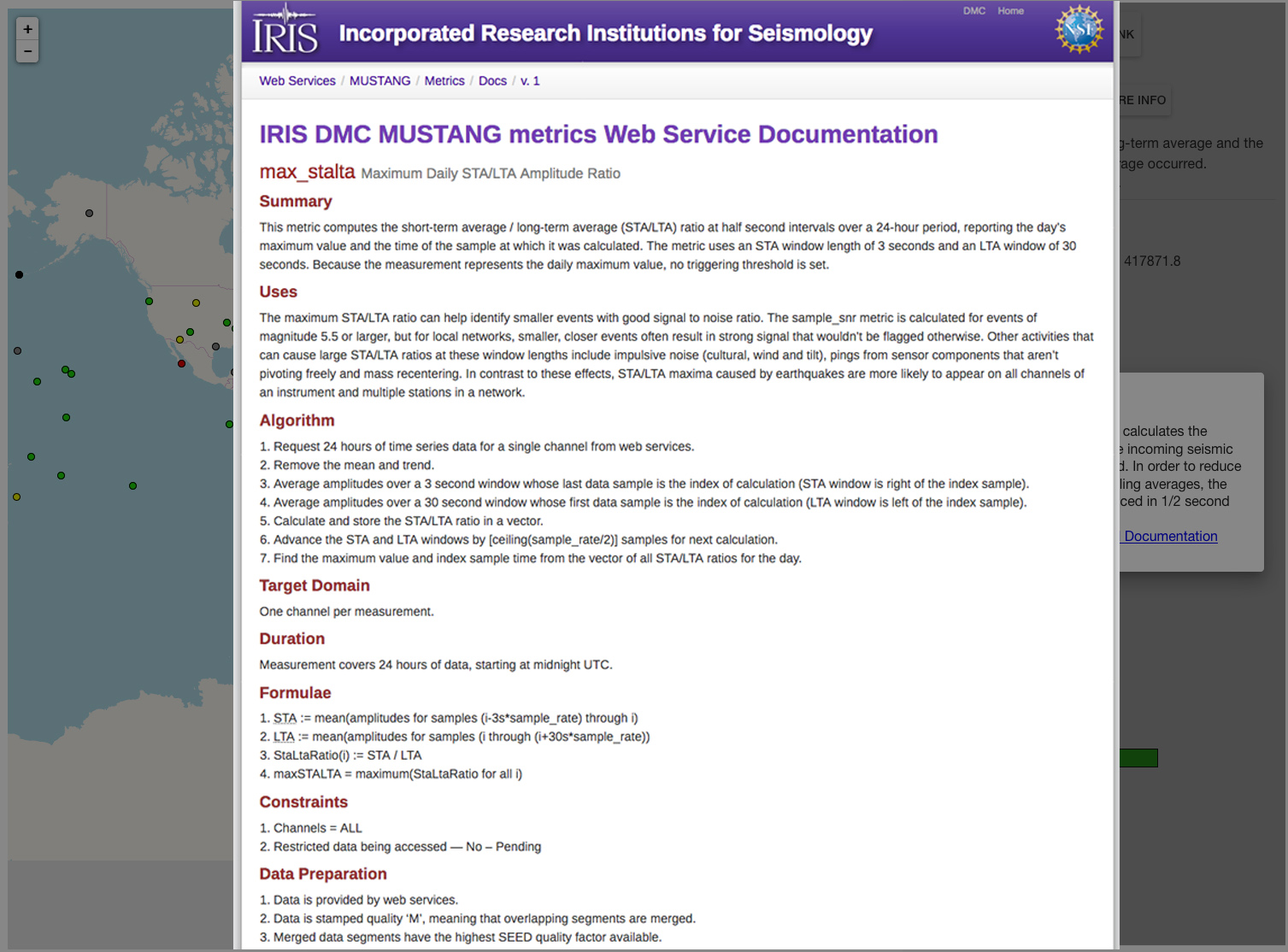 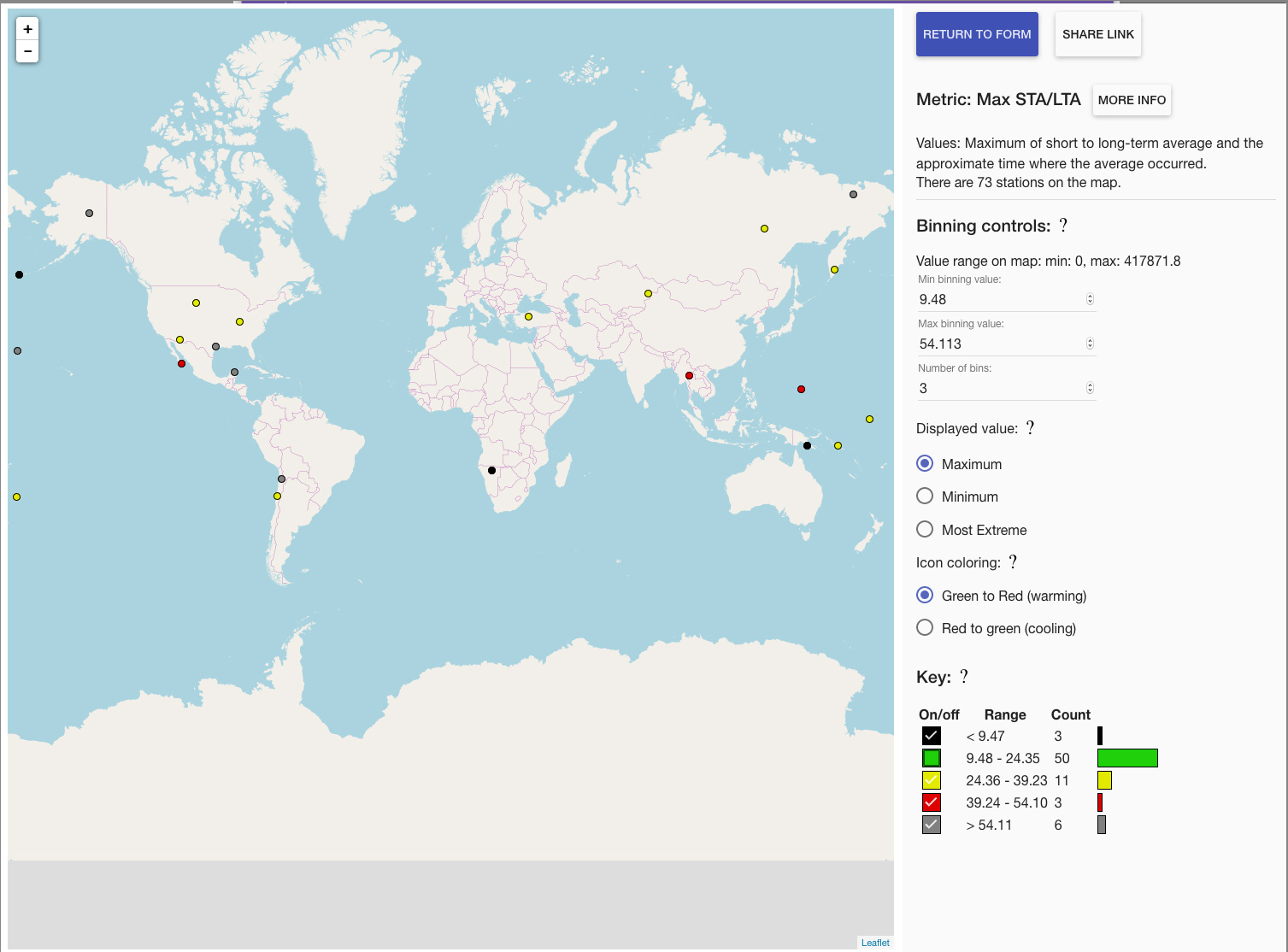 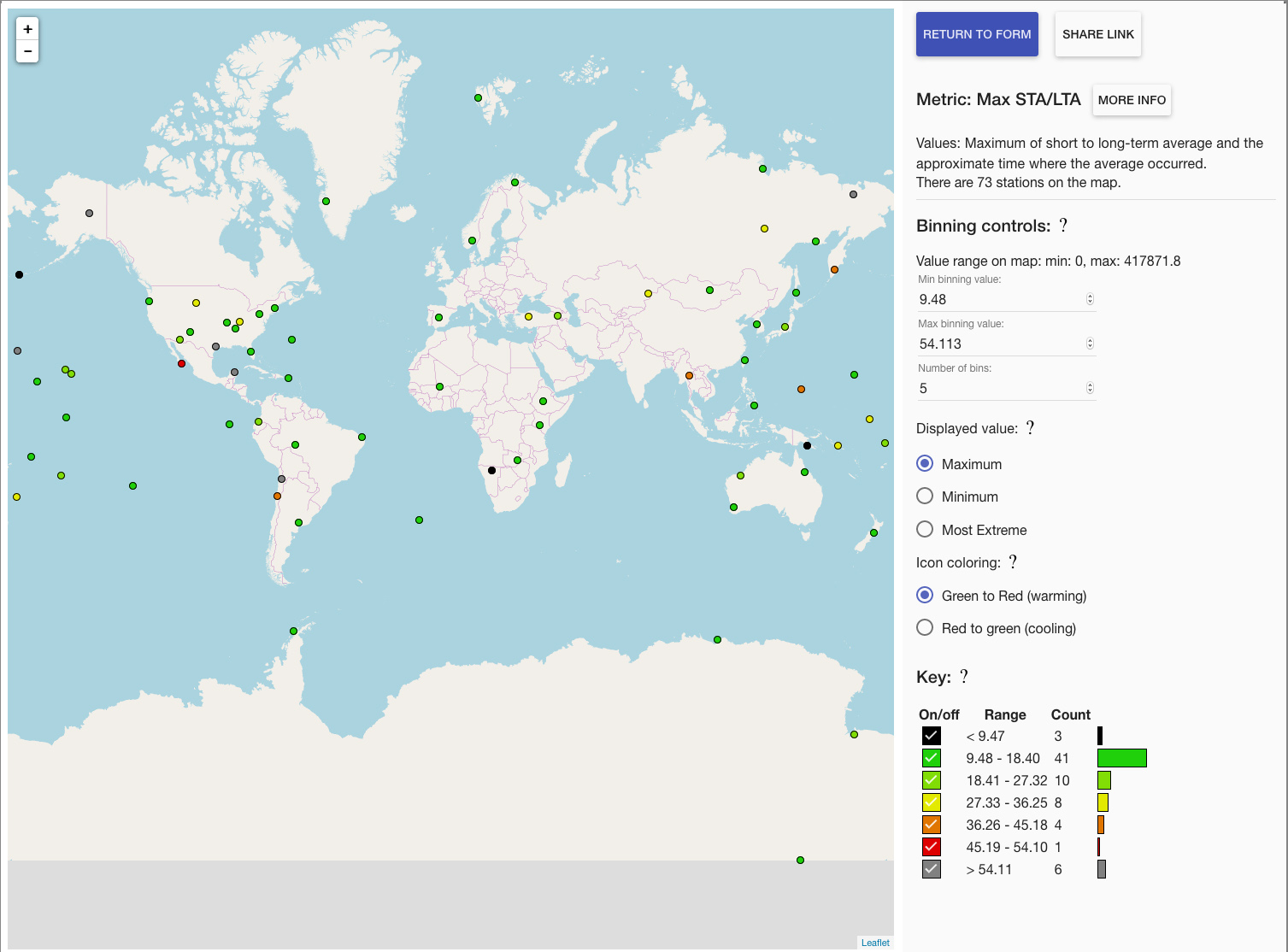 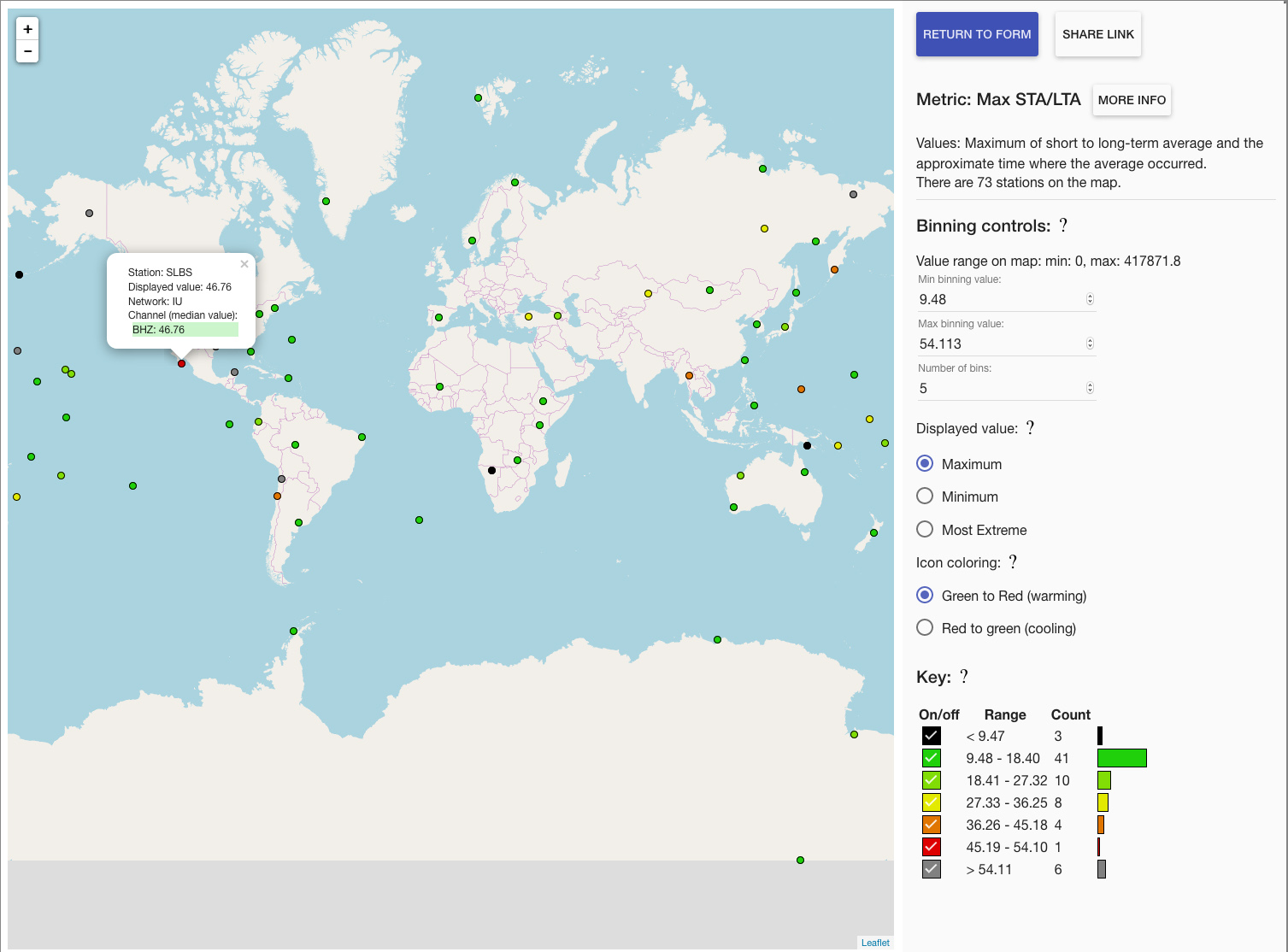 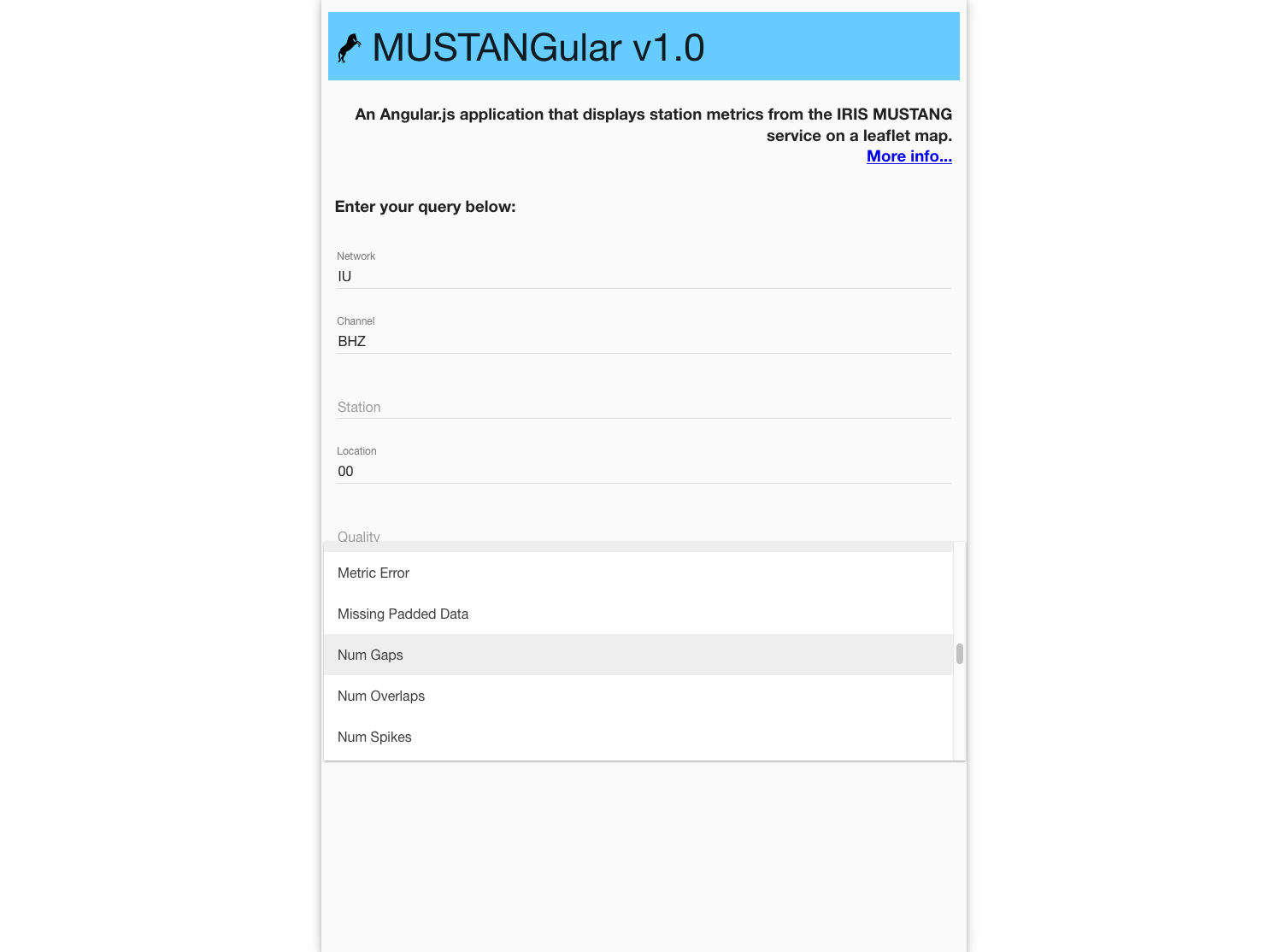 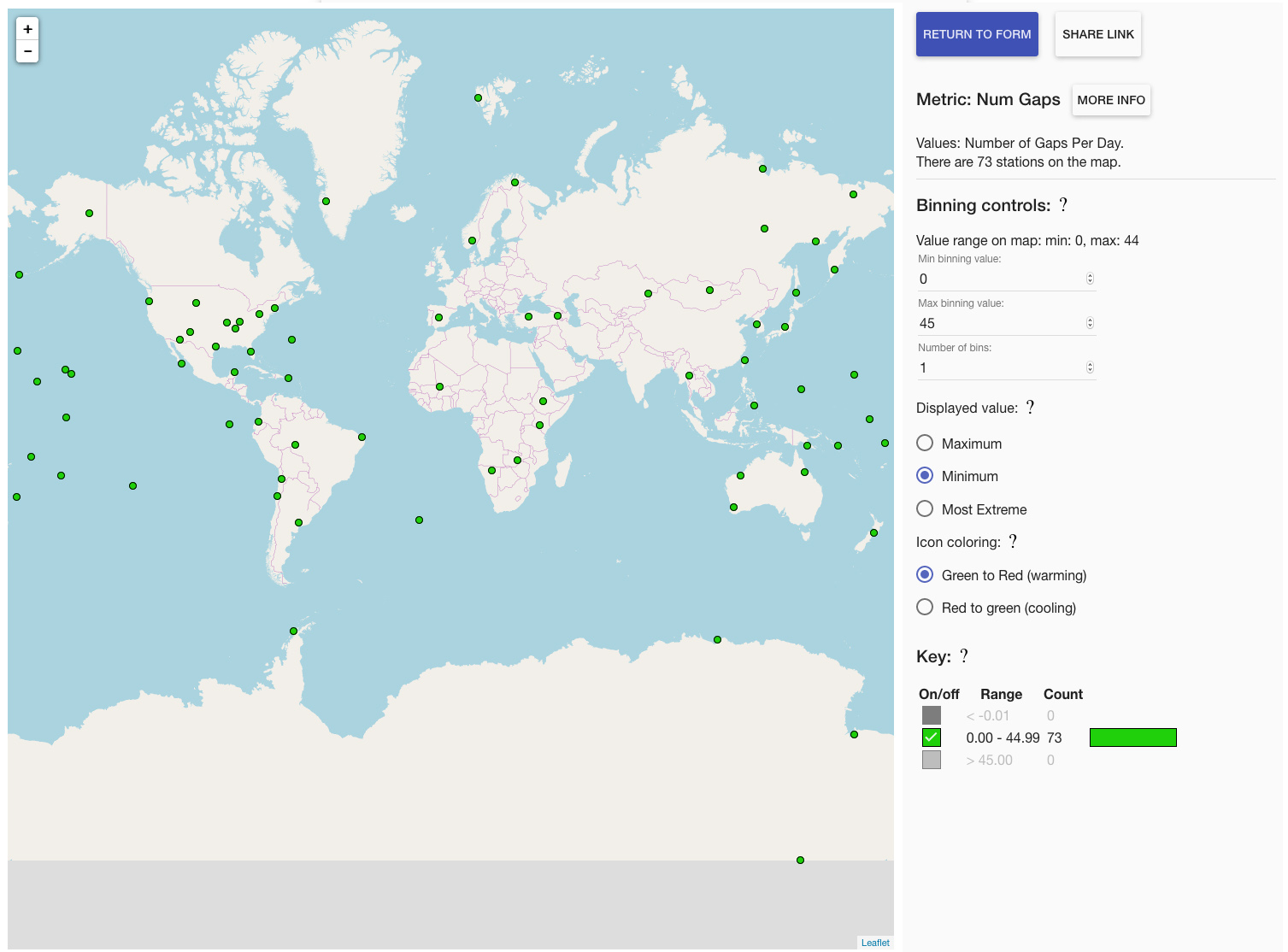 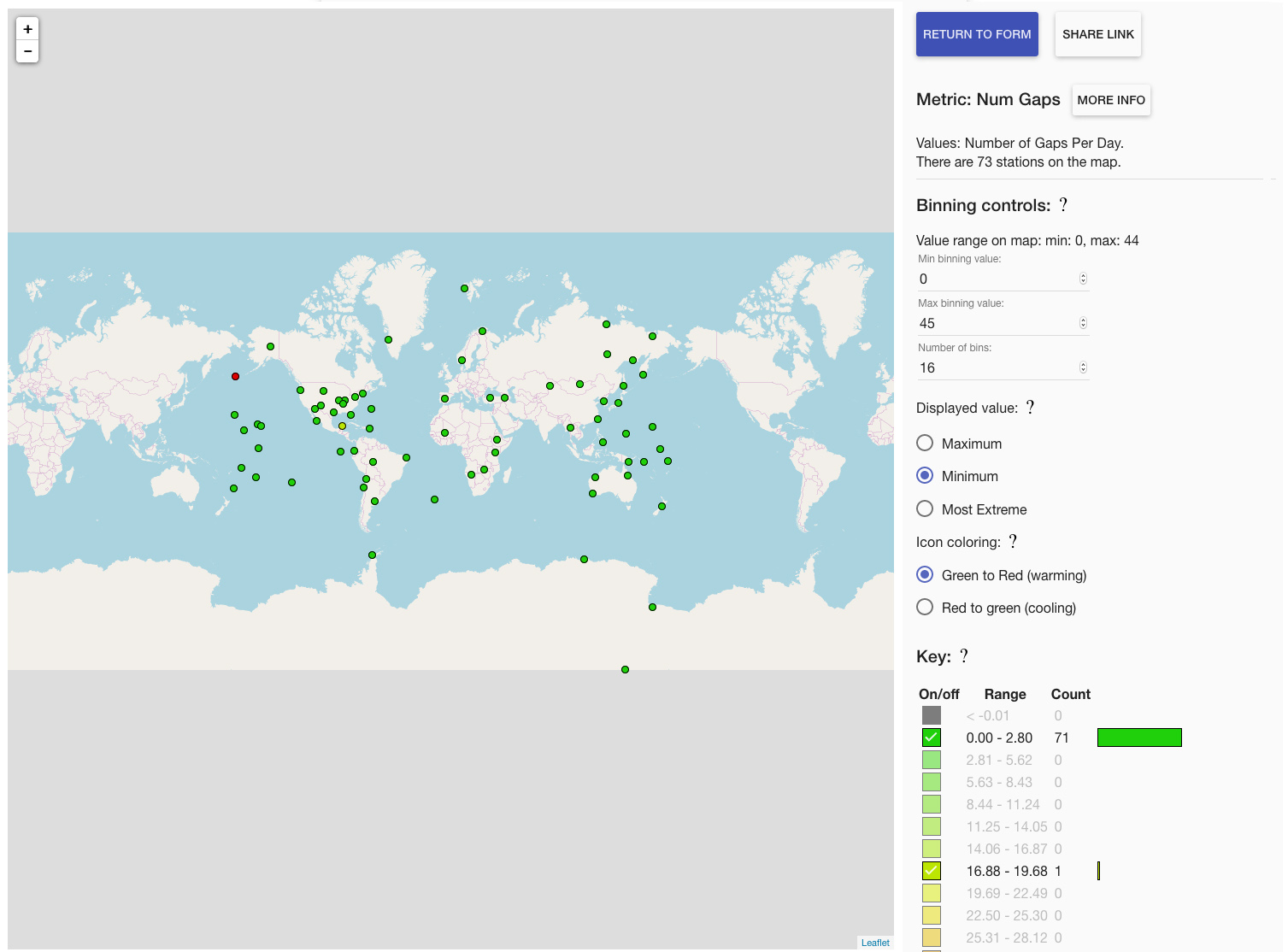 Blanks taken to be wildcard
http://ds.iris.edu/mustang/mustangular/mustangular_map.html?bincount=5&binmax=54.113&binmin=9.48&chan=BHZ&coloring=warming&loc=00&metric=num_gaps&net=IU&timewindow=2017-09-01T07:00:00,2017-10-02T06:59:59&view=min
http://ds.iris.edu/mustang/mustangular/mustangular_map.html?chan=BHZ&loc=00&metric=max_stalta&net=IU&timewindow=2017-09-01T00:00:00,2017-10-01T23:59:59
Hands-on: mustangular
http://ds.iris.edu/mustang/mustangular/

Plot the IU BHZ channels for percent above the New High Noise Model (NHNM) in 2017
Increase the number of bins to get a better sense of the distribution
Click on a station to see the median value for the time period

Plot the Data Latency for GO network for 2015
What does the Data Latency metric measure?
Q: Who can create clients?
Answer: Anyone who wants to.

Use your favorite language to grab MUSTANG measurements and manipulate them into something beneficial for you (and others?). 

Some tutorials to help you learn more:
Seismic Data Quality Assurance Using IRIS MUSTANG Metrics 
http://ds.iris.edu/ds/nodes/dmc/tutorials/seismic-data-quality-assurance-using-iris-mustang-metrics/

R Class for Seismologists 
http://ds.iris.edu/ds/nodes/dmc/tutorials/r-class-for-seismologists/